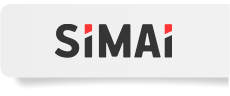 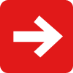 «1С-Битрикс: Управление сайтом»: 
платформа для интернет-магазина
Ришат Юнусов, 
Руководитель коммерческого отдела
Интернет-компания «Симай», г. Уфа
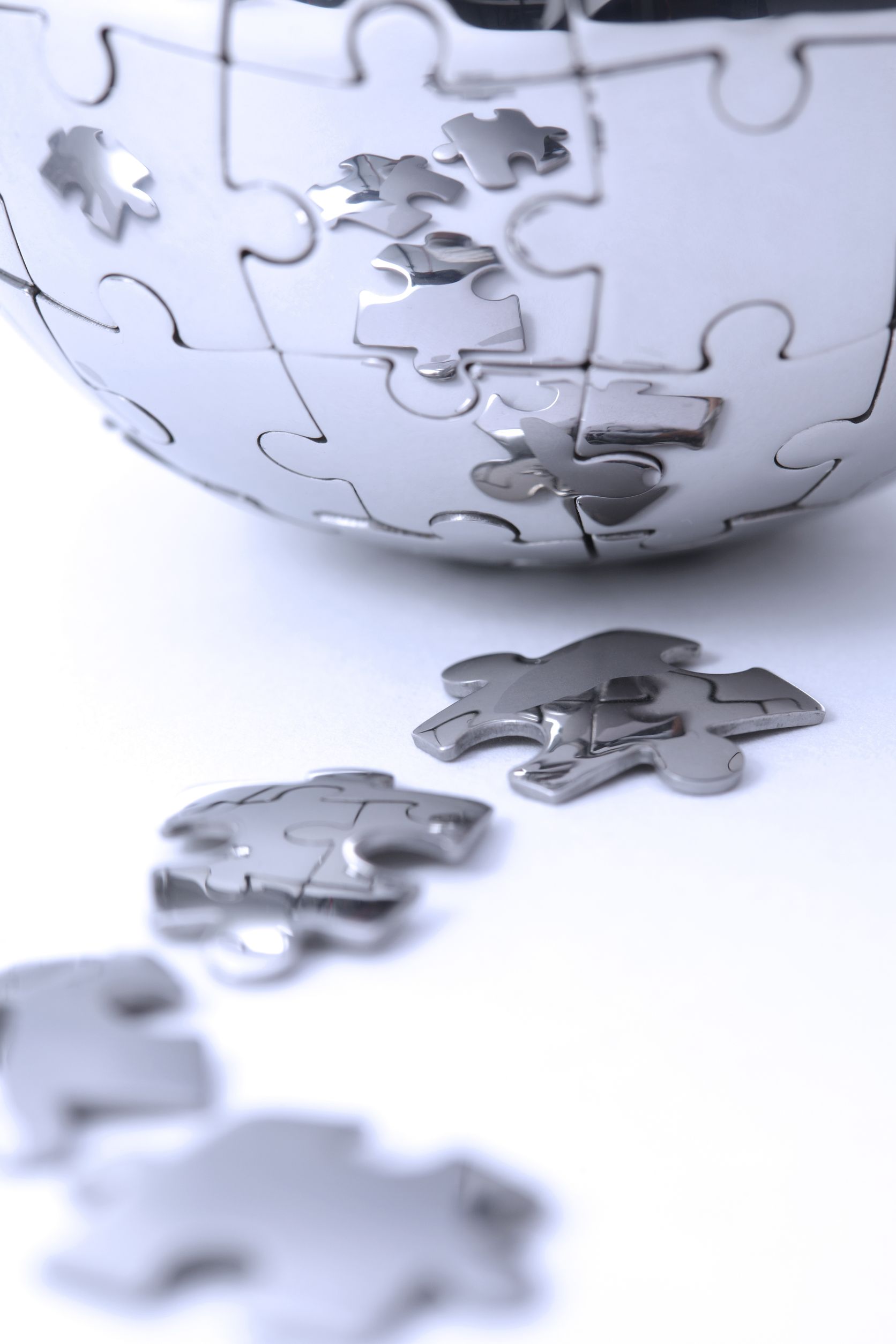 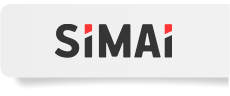 Сайт - это часть бизнеса
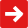 Управляйте сайтом
быстро, просто и эффективно!
Безопасность  Управление Коммуникации Web 2.0 Мобильность CMS Интернет-магазин Социальная сеть Многосайтовость CRM Производительность Поиск Веб-кластер Интеграция с 1С
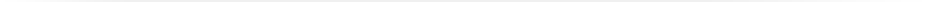 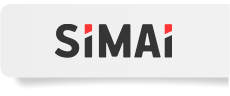 Знакомо?
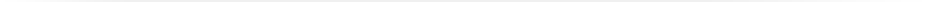 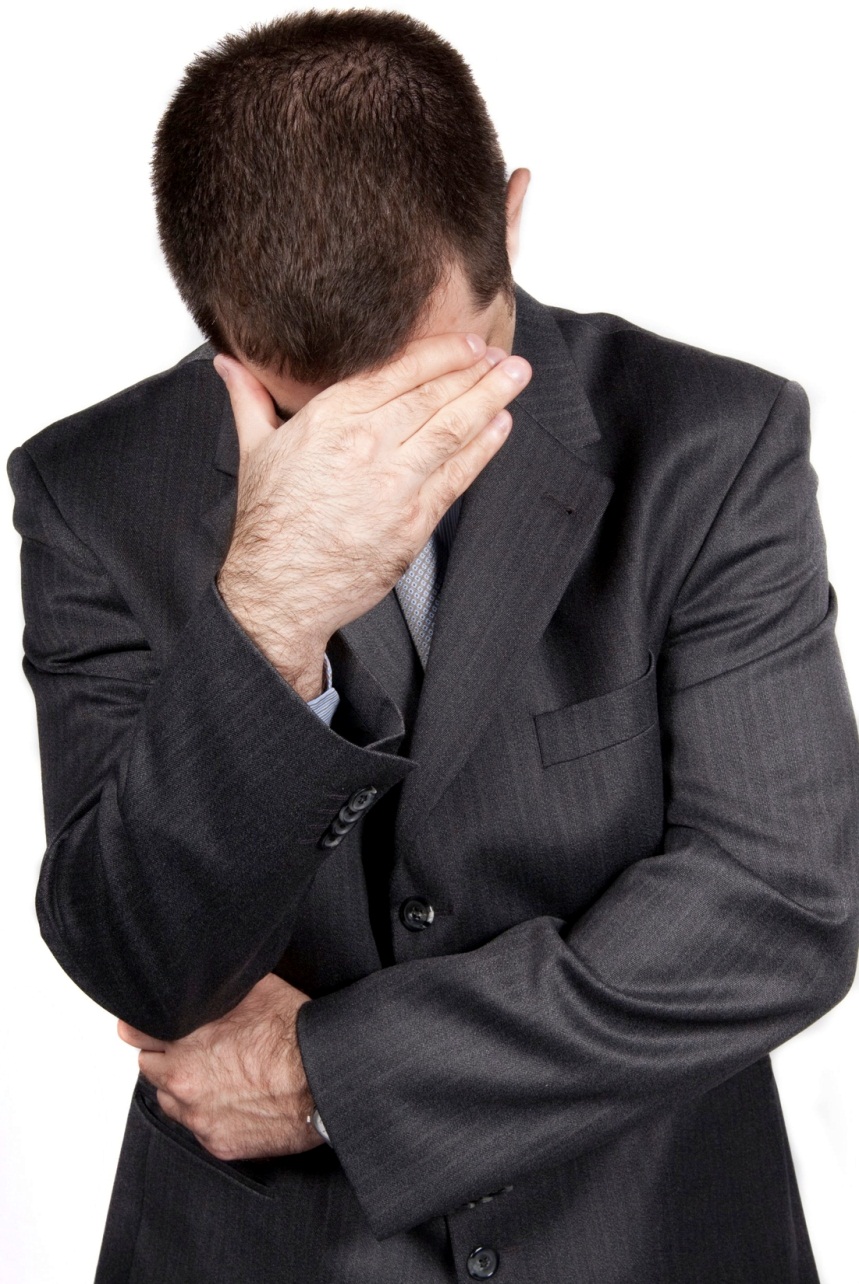 Интернет-магазин… это сложные технологии, программирование, непонятные термины…
У меня нет времени в этом разбираться!
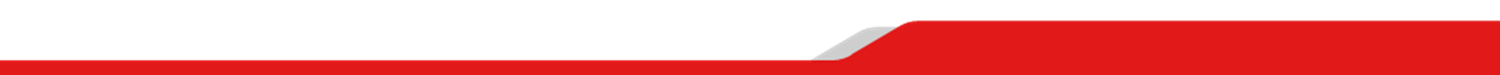 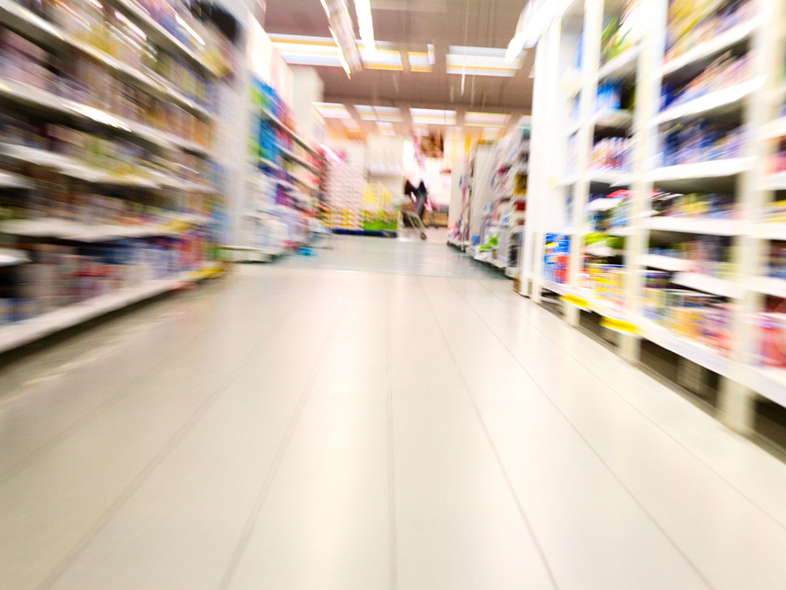 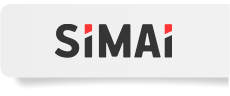 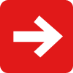 Каким клиенты увидят ваш интернет-магазин?
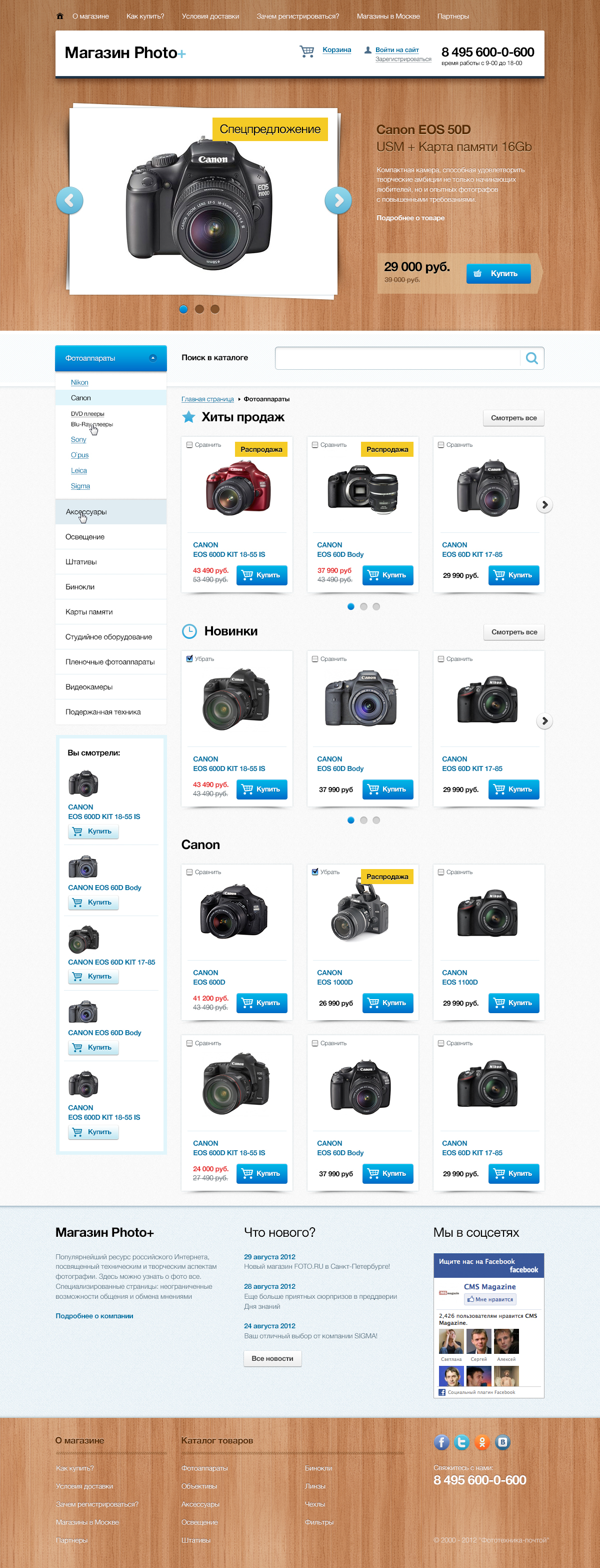 Спец.предложения и акции
Быстрый поиск в каталоге
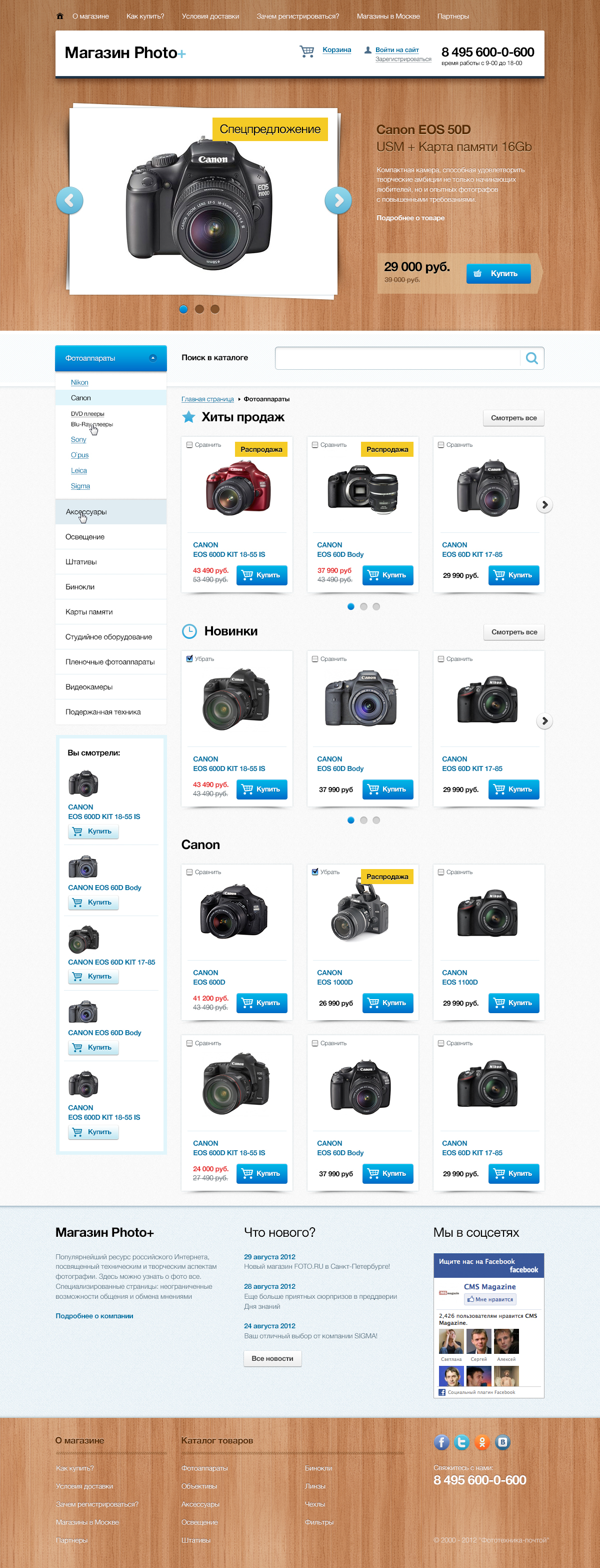 Разделы каталога и категории товаров
Хиты и новинки
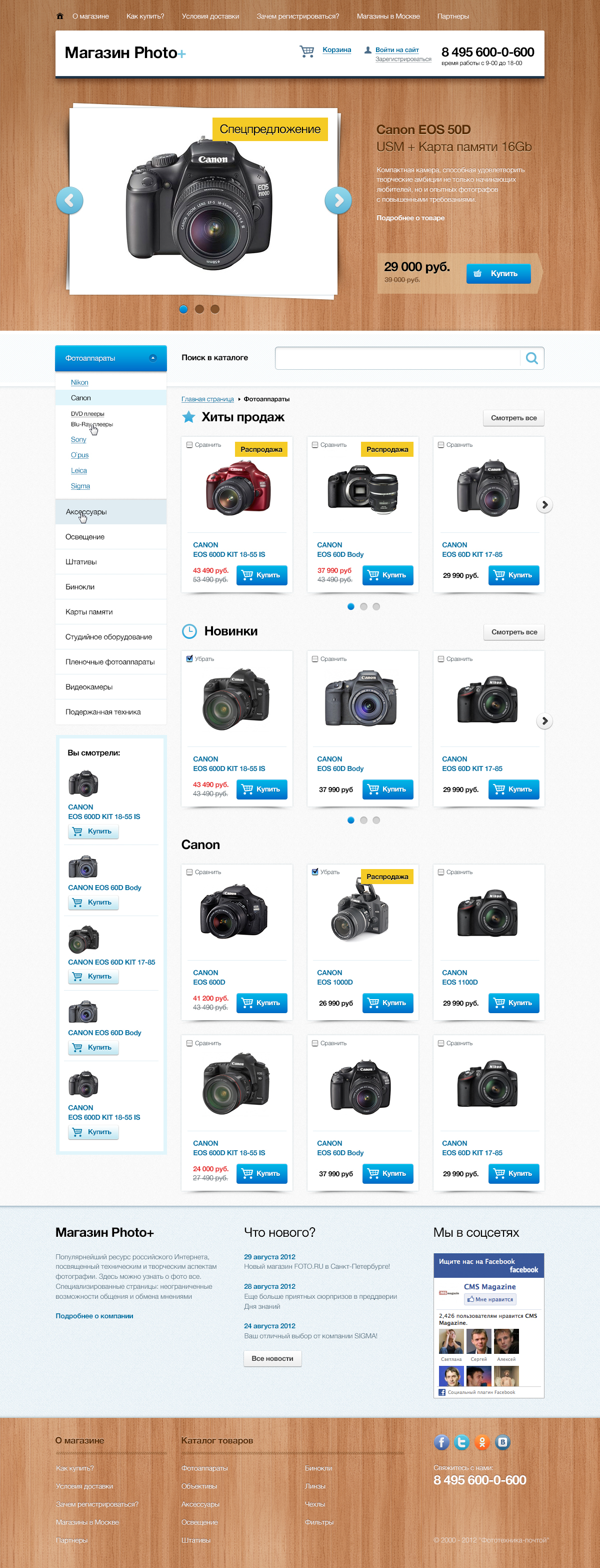 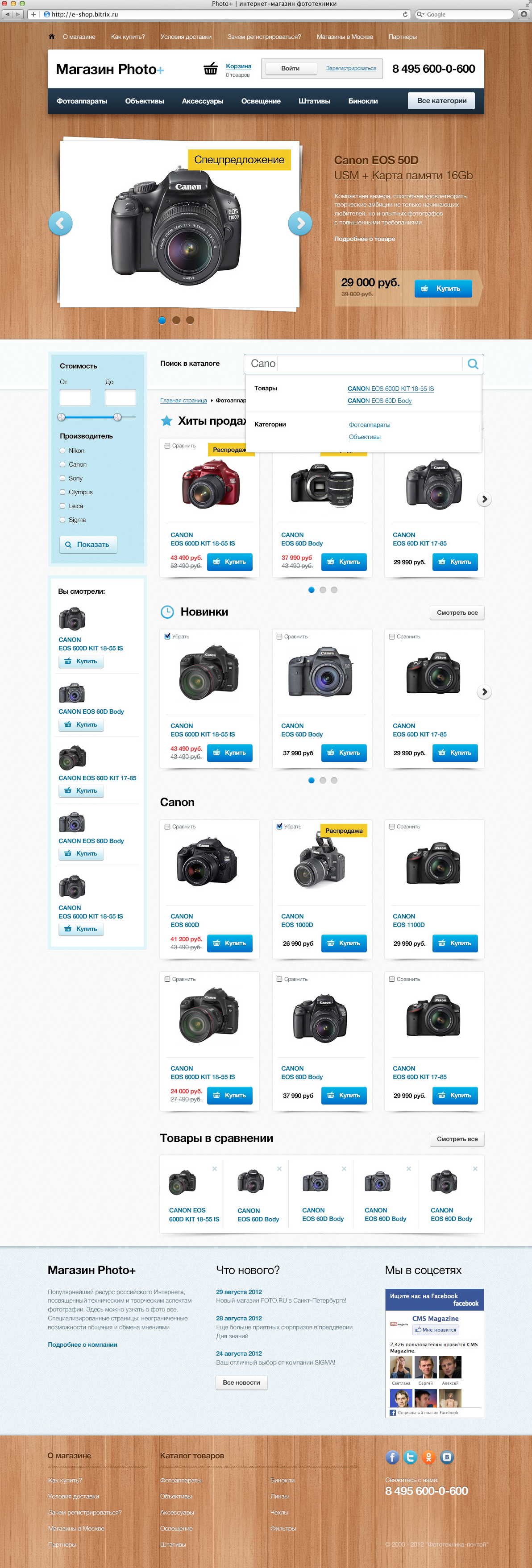 Поиск товара по фразам
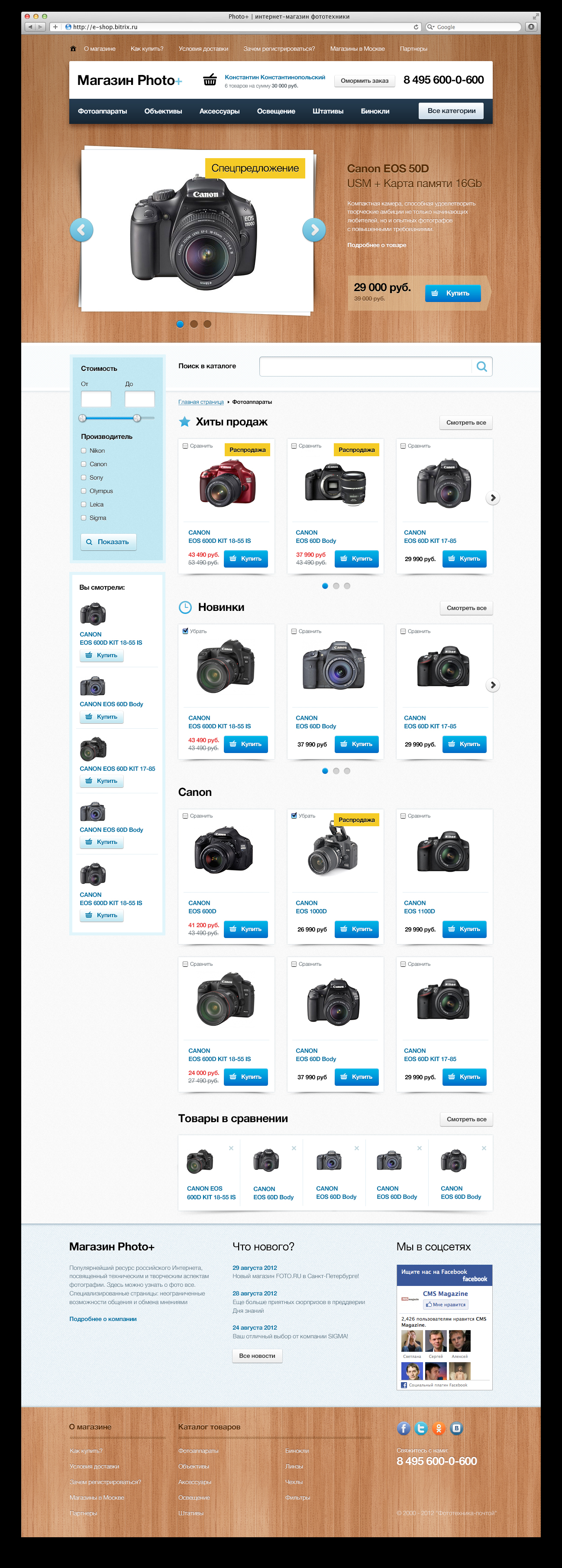 «Вы смотрели»
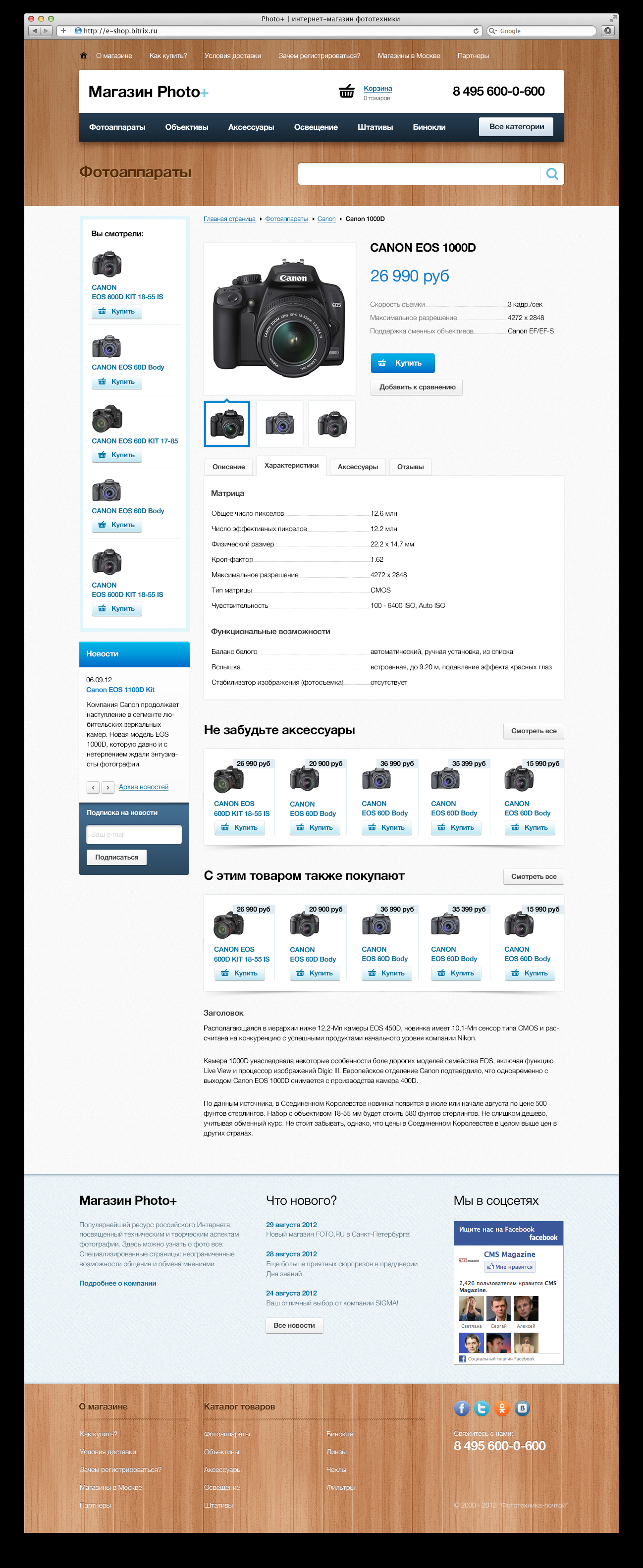 Карточка товара
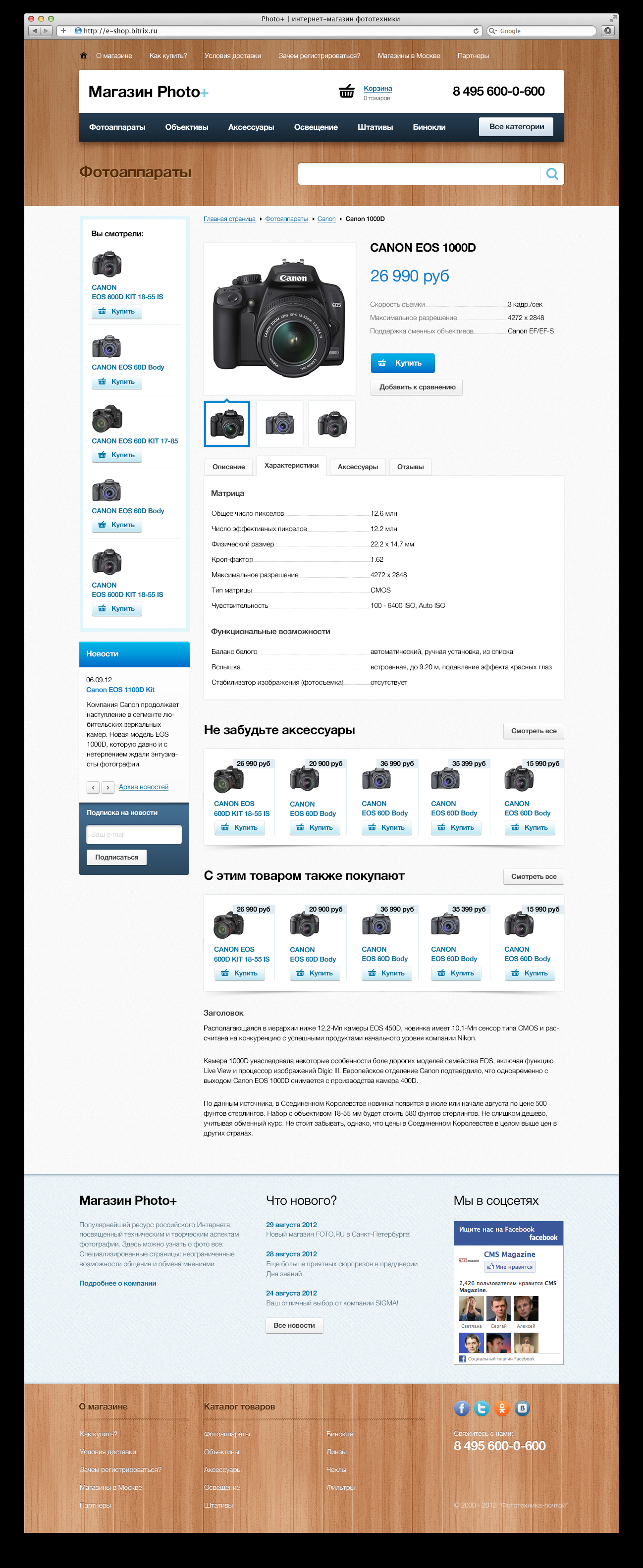 Рекомендуемые аксессуары
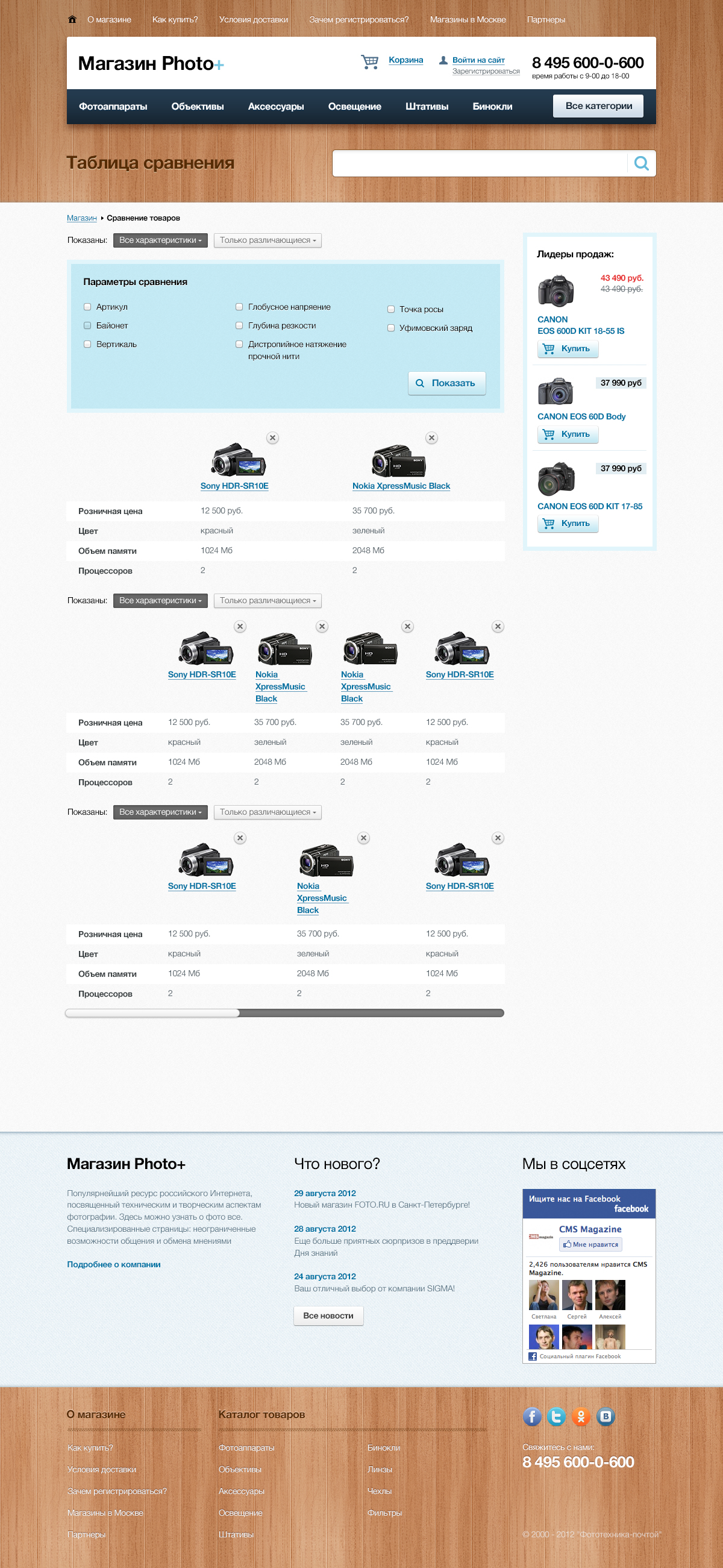 Сравнение товаров
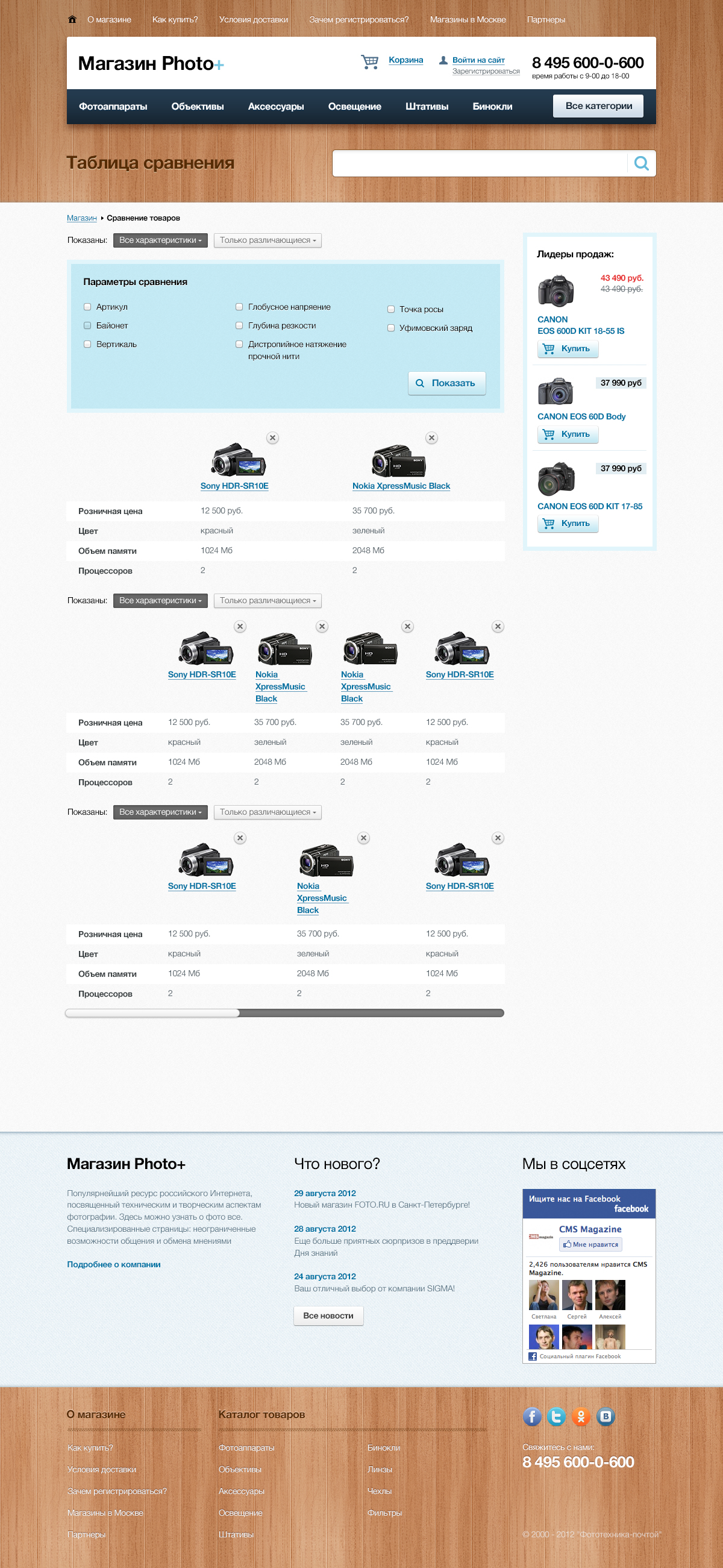 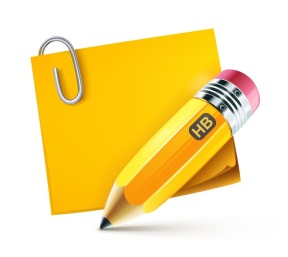 Клиент быстро найдет нужный ему товар в вашем интернет-магазине.
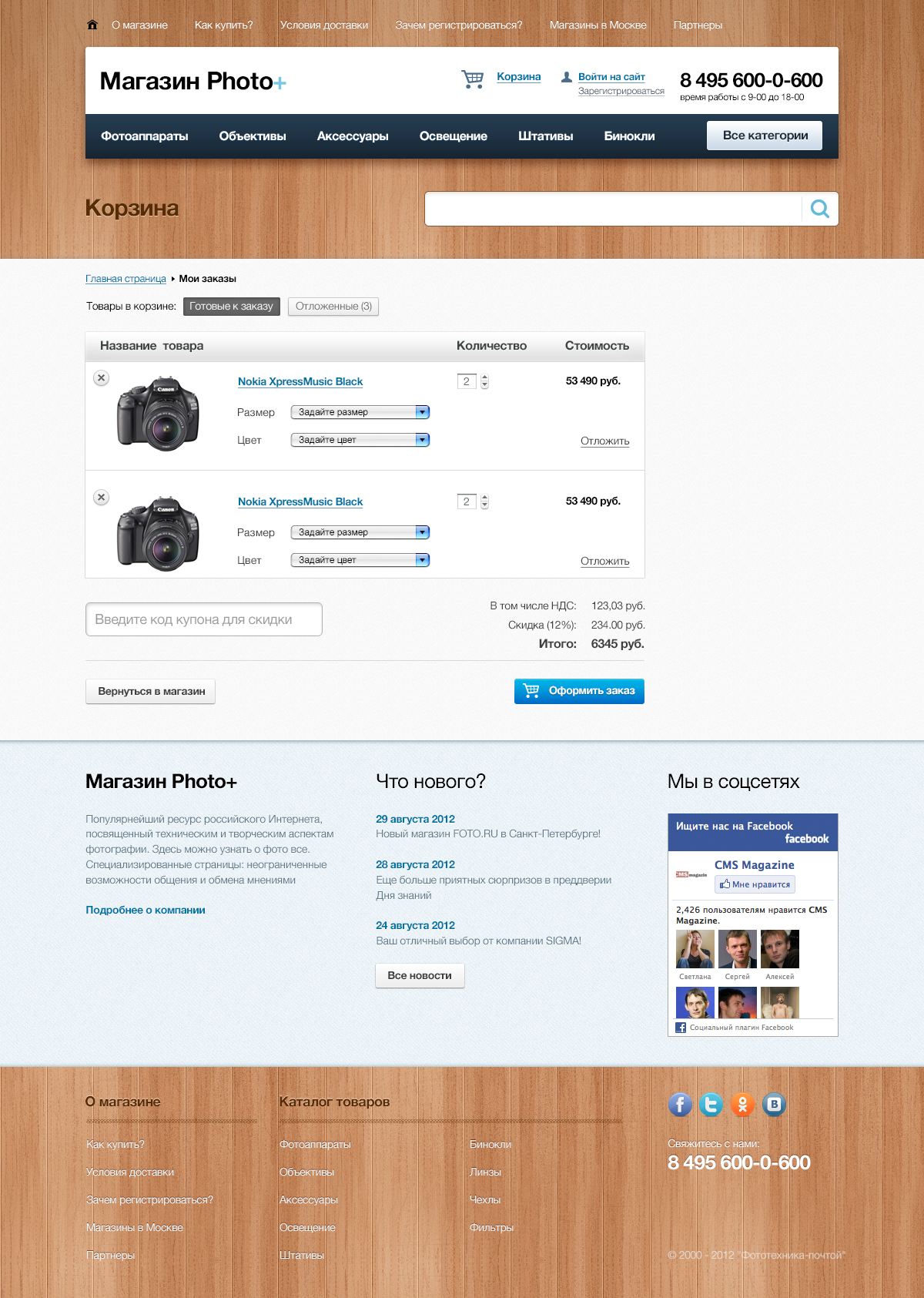 Корзина
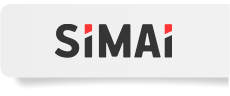 Оформление заказа
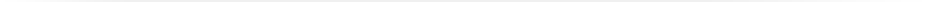 Корзина
Быстрая регистрация
Автоматический расчет стоимости по региону
Два варианта: для физических и юр.лиц
Выбор способов оплаты
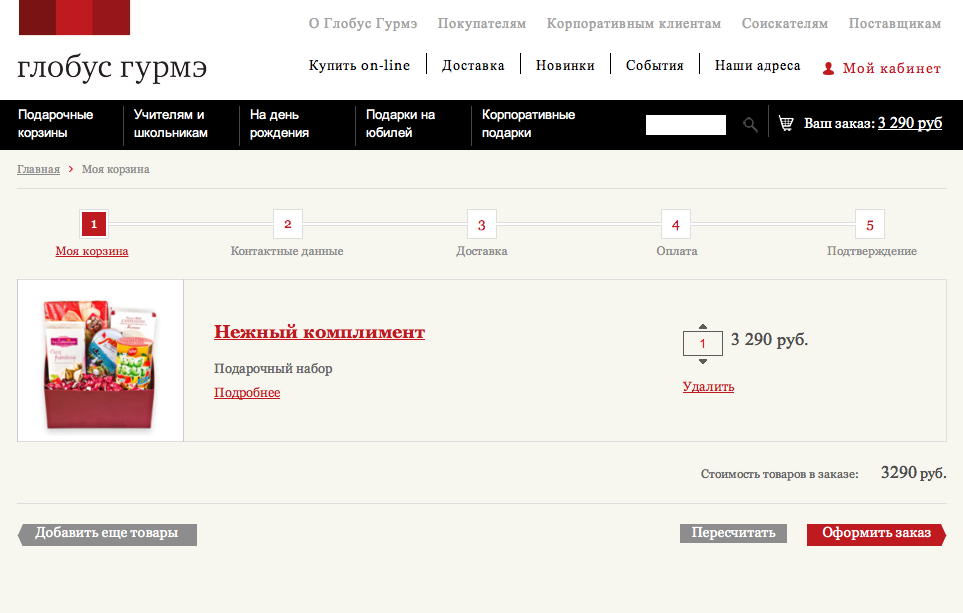 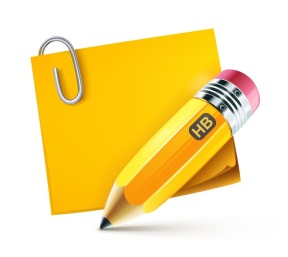 Удобный процесс оформления заказа убедит клиента купить именно в вашем магазине и вернуться.
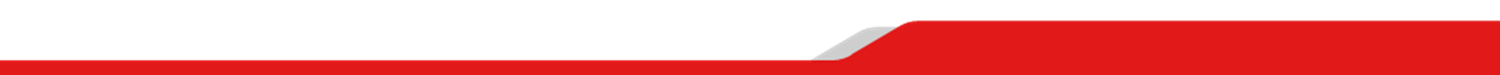 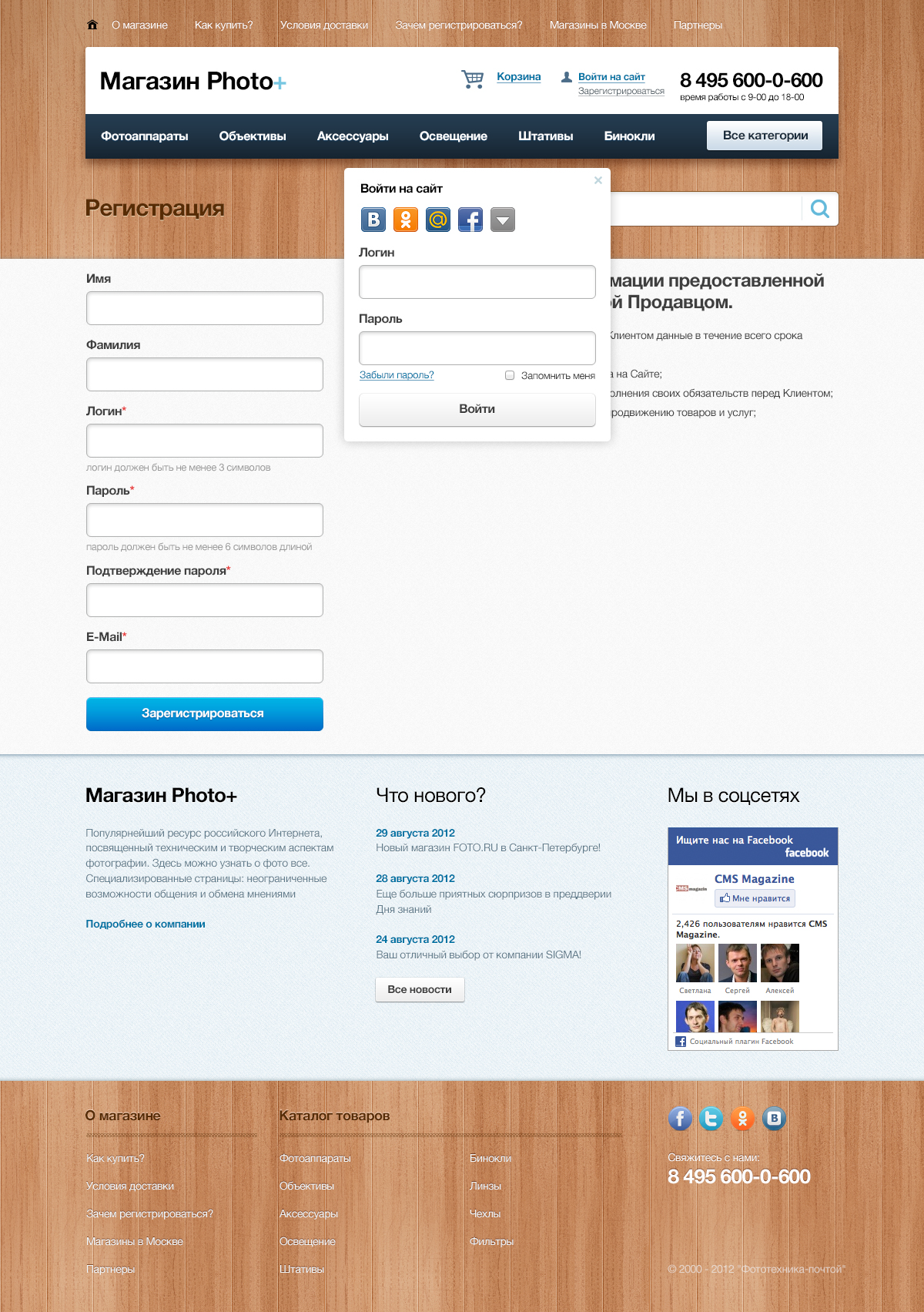 Авторизация
на сайте
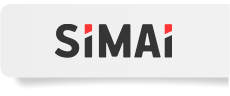 Личный кабинет
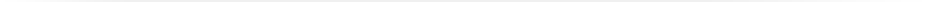 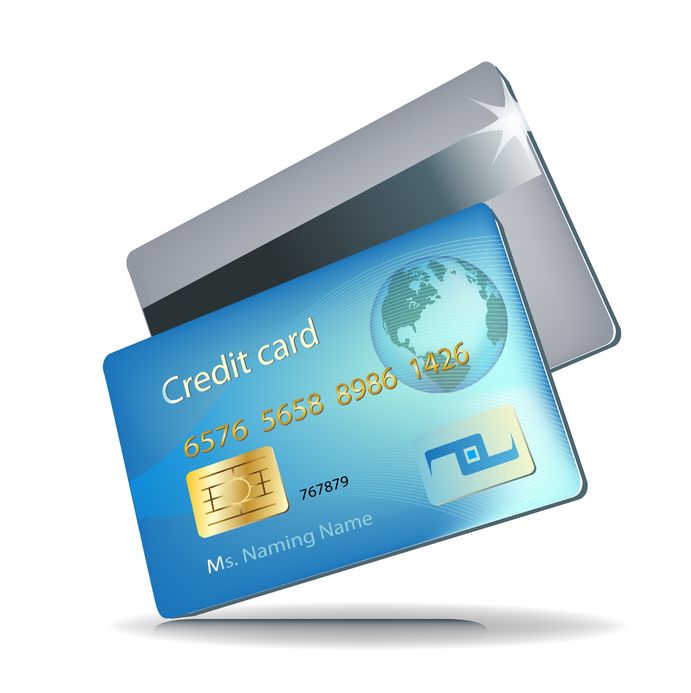 Личный профайл
Список заказов со статусами
Отмена и повтор заказов
Уведомление об изменении статуса
Адреса для доставки
Виртуальный счет
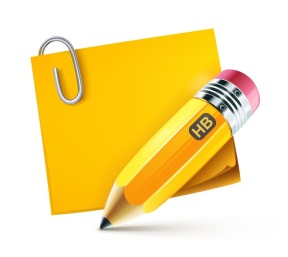 Удобный интерфейс для работы убедит клиента  вернуться к вам.
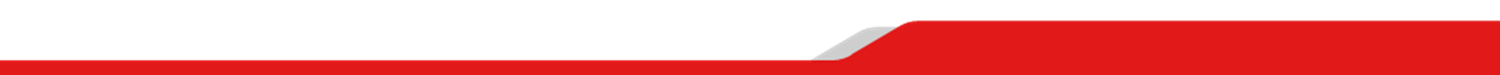 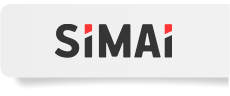 Пример личного кабинета
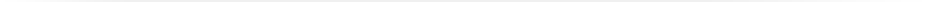 В личном кабинете в магазине svyaznoy.ru есть «список желаний», который можно отправить другу. Мечты, ведь, должны сбываться 
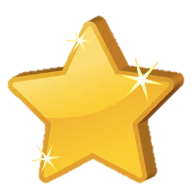 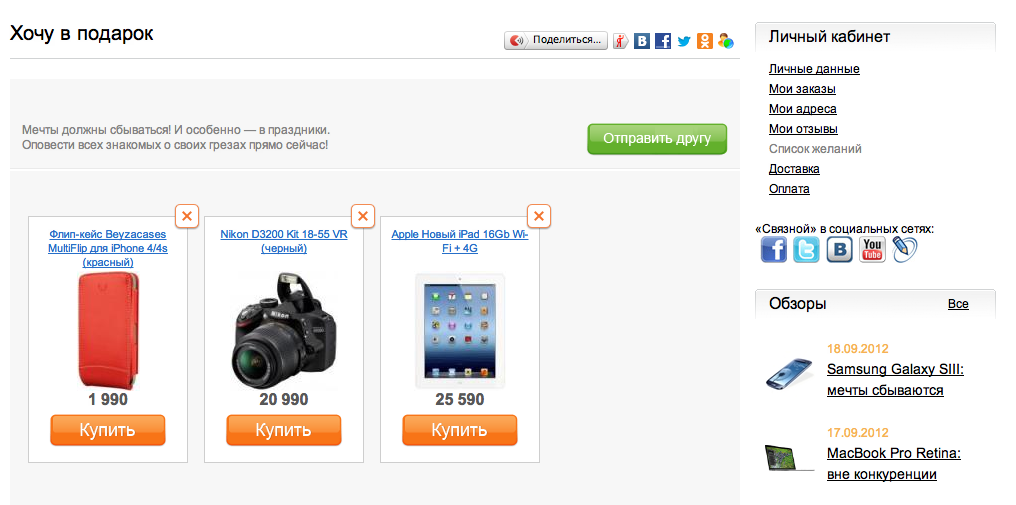 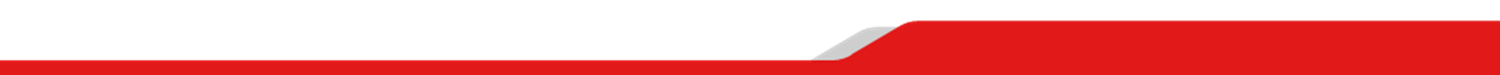 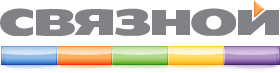 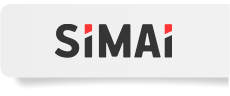 Мобильный магазин
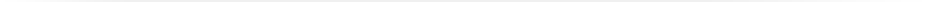 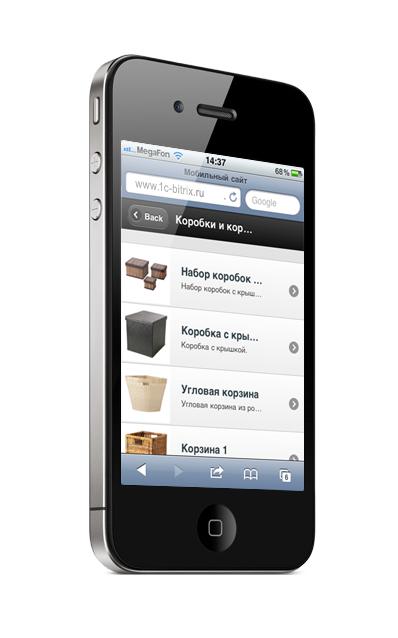 Ваши клиенты смогут выбрать товары в каталоге и оформить заказ со своих мобильных устройств.

Работает на iPhone, iPad, Android и BlackBerry.
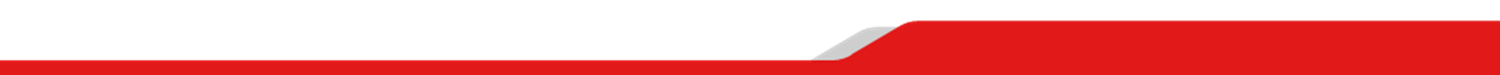 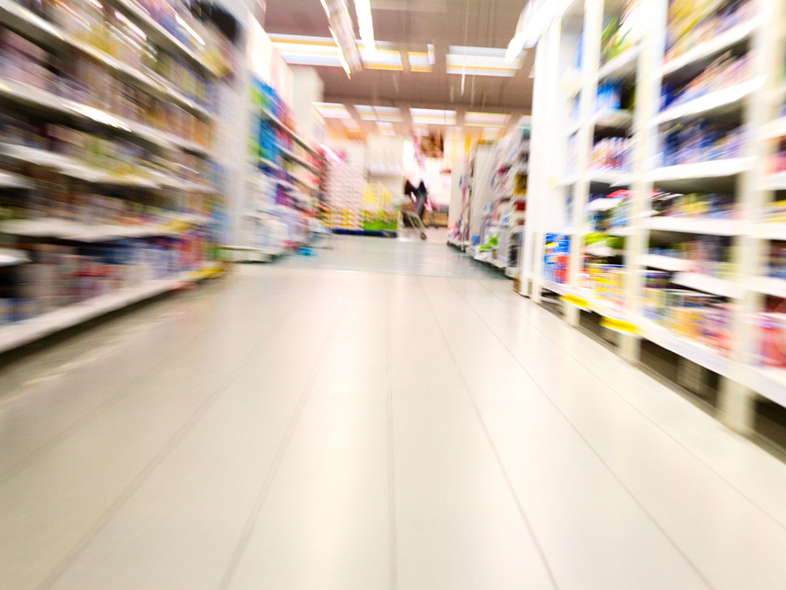 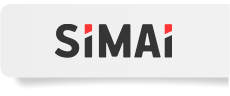 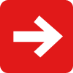 Как вы будете работать с интернет-магазином?
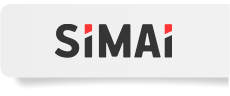 Интеграция с «1С»
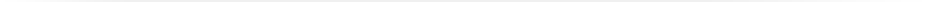 «1С:Предприятие 8.2» и «1С-Битрикс: Управление сайтом» редакции «Малый бизнес», «Бизнес» и «Бизнес веб-кластер» полностью интегрированы на уровне обмена данными.
Решаемые бизнес-задачи:

I. Обмен данными по товарам:
 прайс-листа
 каталога товаров
 цен (розничных, оптовых, дилерских)
 остатков на складе

II. Прием и обработка заказов
Поддерживаются различные бизнес-модели.
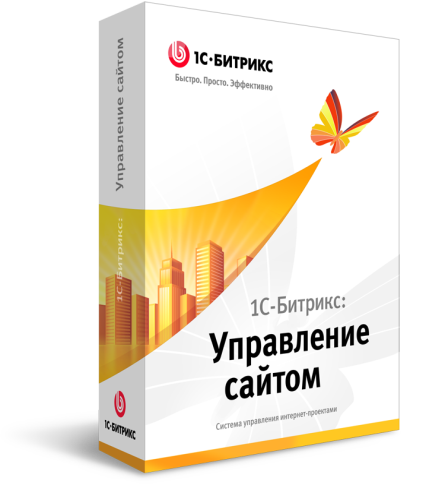 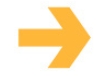 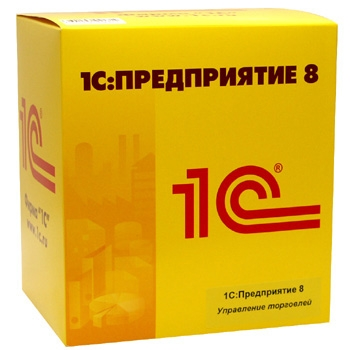 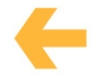 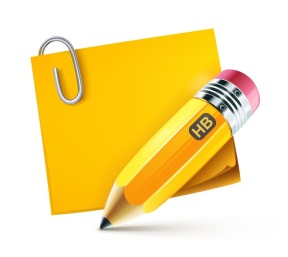 Подключите магазин к «1С» и обновляйте данные автоматически.
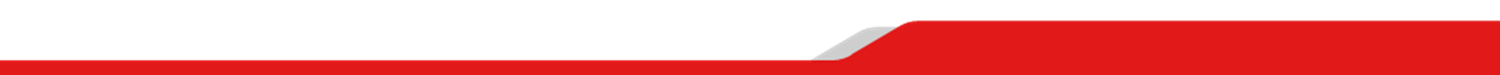 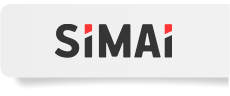 Выбор платежных систем
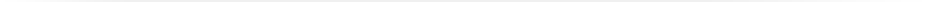 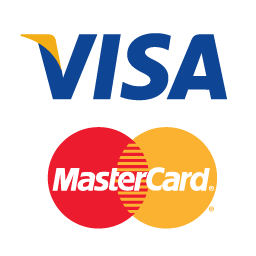 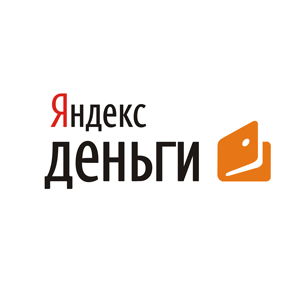 Наличный расчет
Квитанция сбербанка
Безналичный расчет
Электронные деньги
Банковские карточки
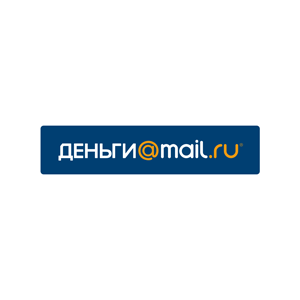 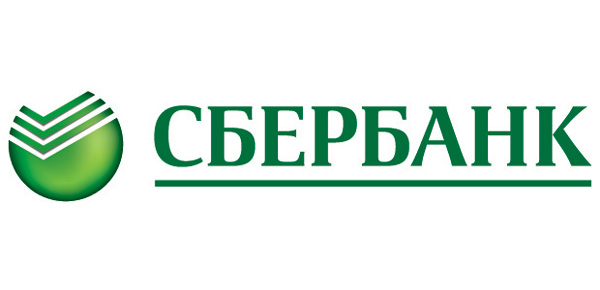 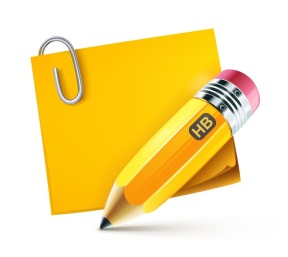 В «1С-Битрикс» уже встроены популярные платежные системы. Вам остается только выбрать и подключить нужные.
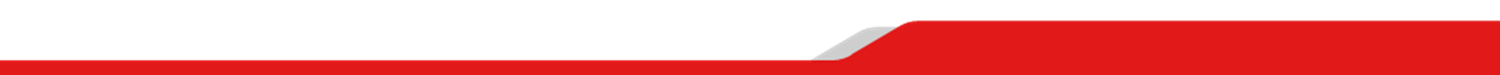 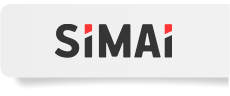 Выбор службы доставки
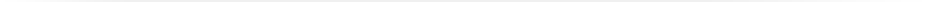 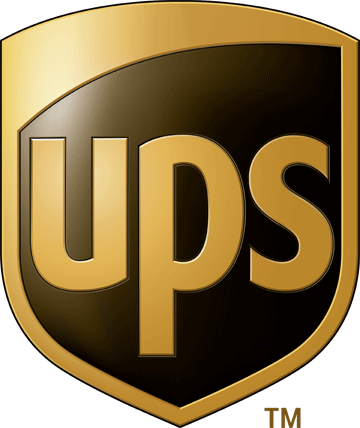 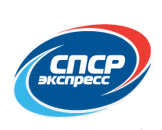 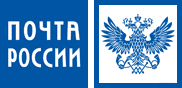 В продукте реализованы автоматические обработчики служб доставки с поддержкой ряда действующих в России служб (UPS, СПСР, Почта России). 

Стоимость доставки рассчитывается автоматически по установленному этими службами тарифному плану.
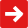 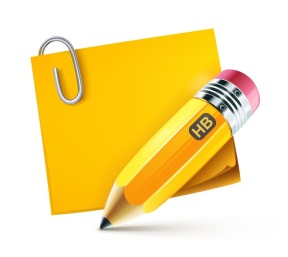 Расчет стоимости доставки выполняется автоматически.
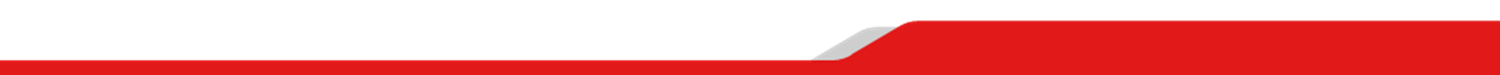 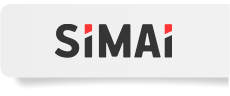 Интерфейс
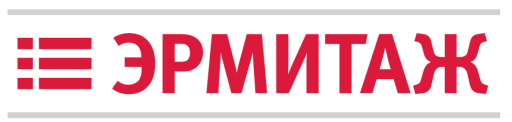 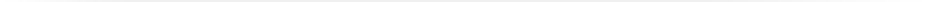 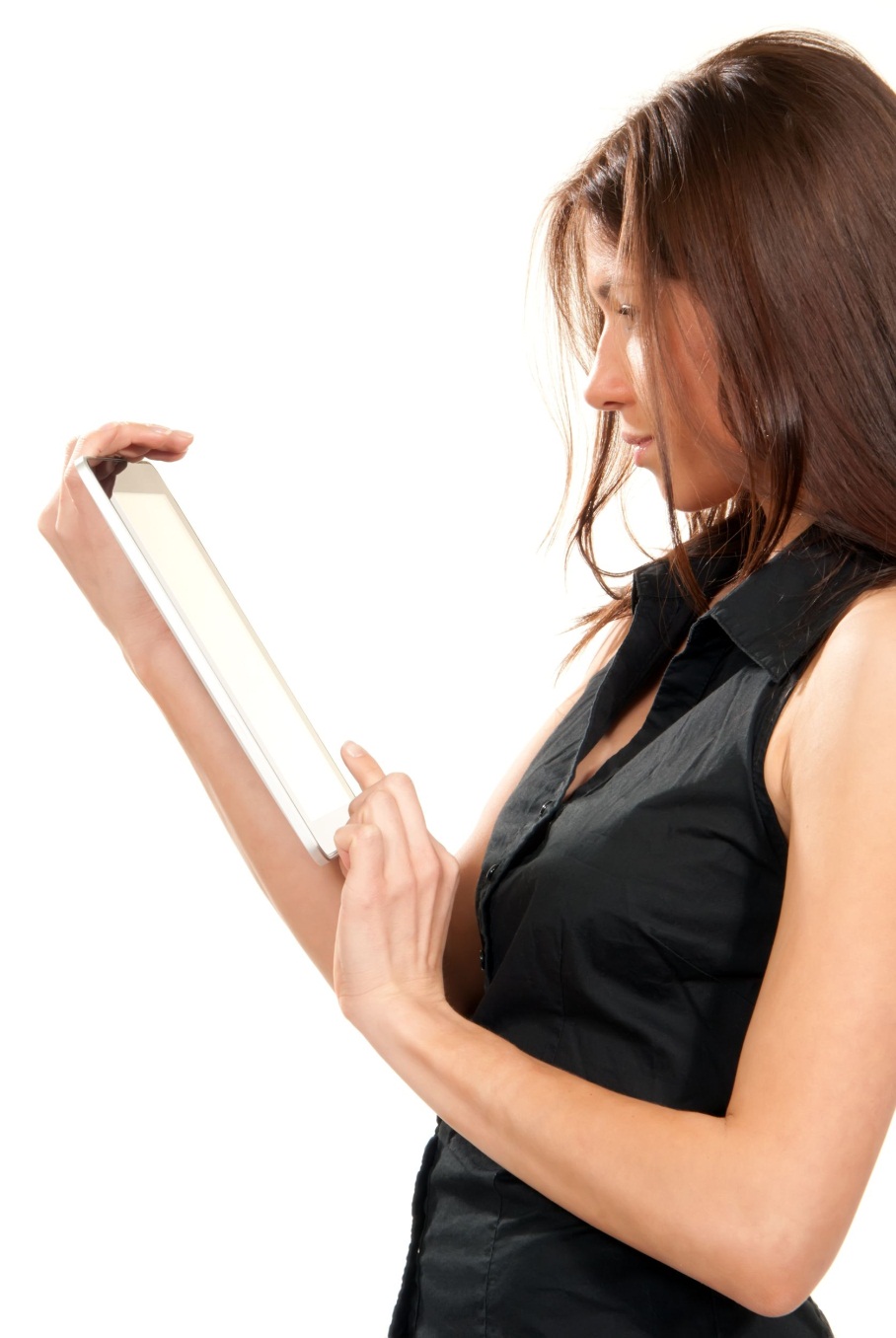 «Эрмитаж» - это интерфейс, который позволяет легко и просто управлять сайтом: 

упрощает освоение системы управления сайтом
снижает долю ошибочных действий пользователей и затраты на их обучение
экономит время при внесении любых изменений на сайт
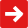 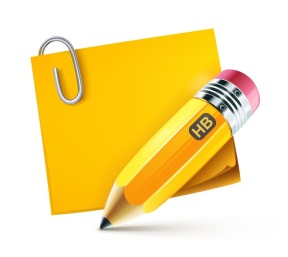 Понятное управление магазином сократит время на обучение ваших менеджеров и дальнейшую работу
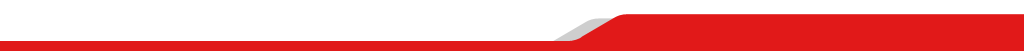 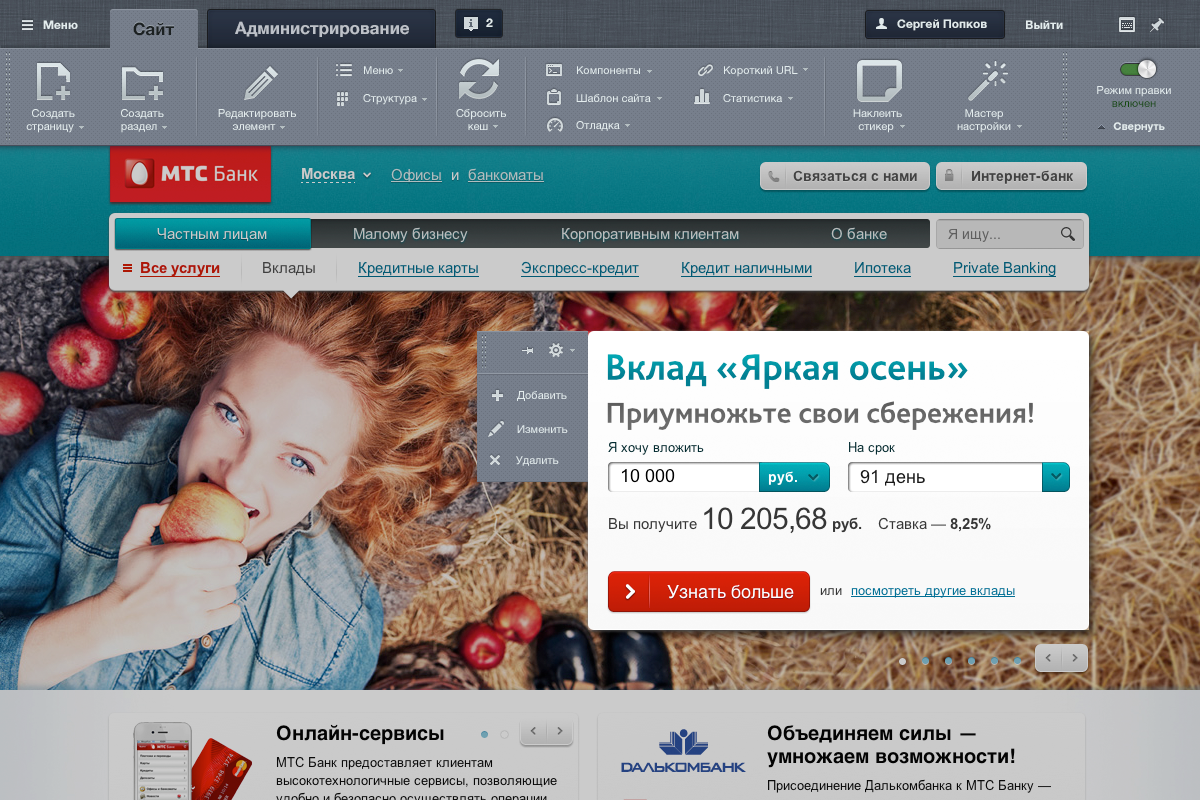 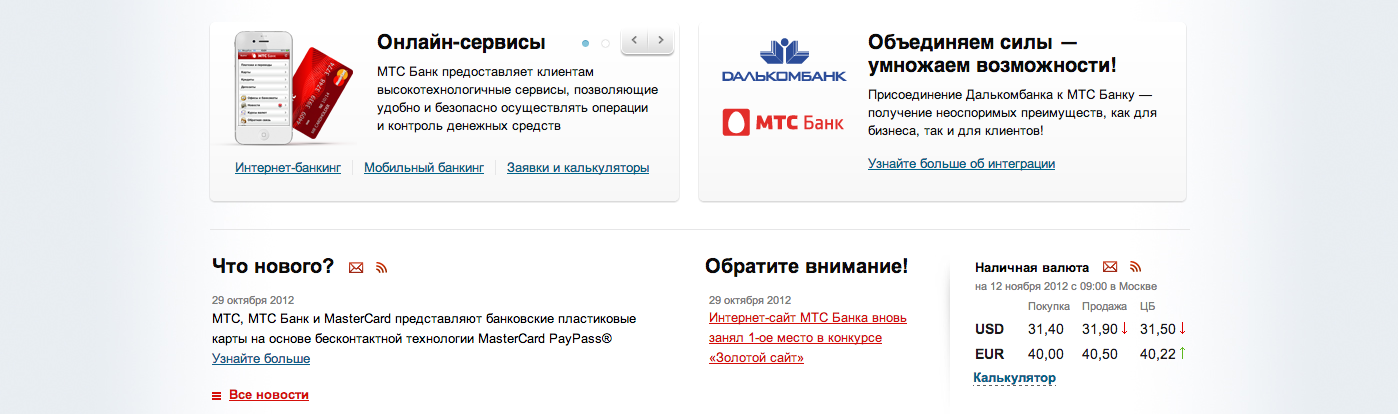 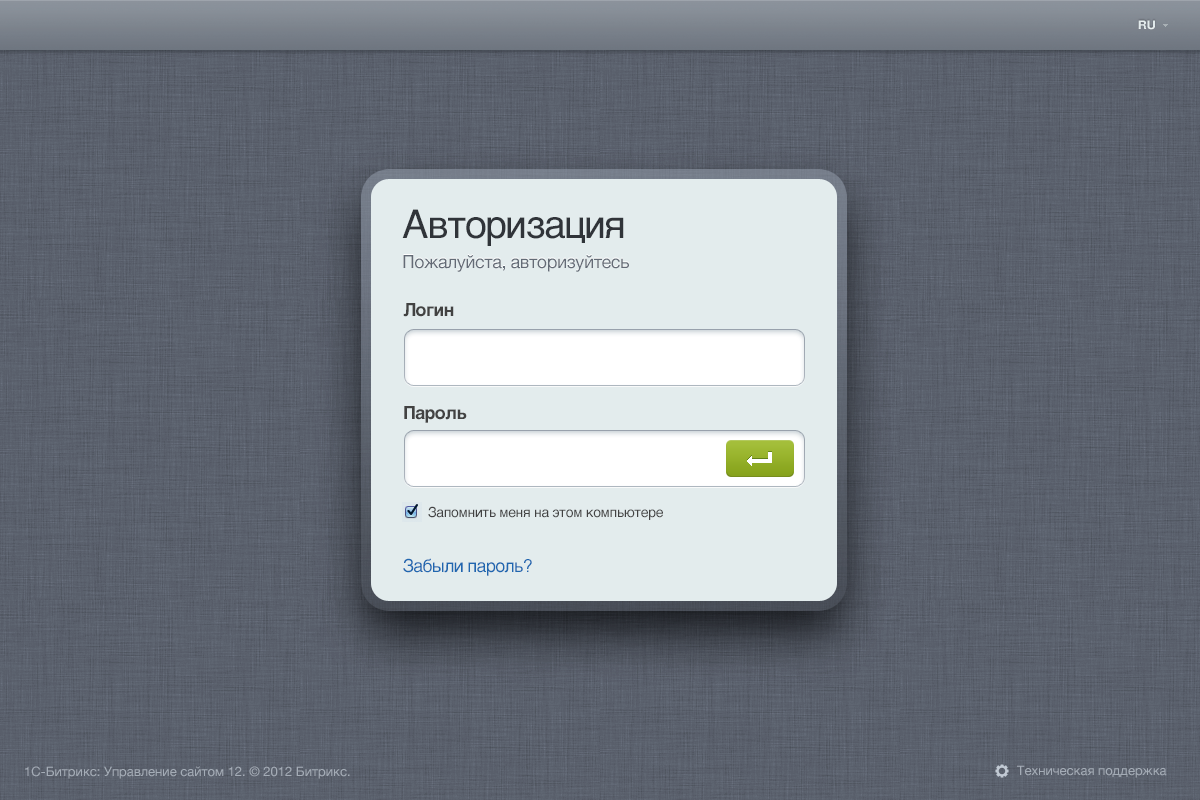 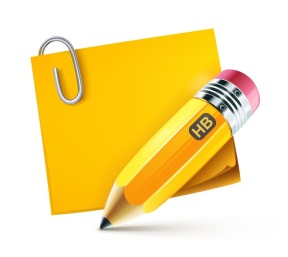 В административной части - вся информация о действиях ваших клиентов на сайте.
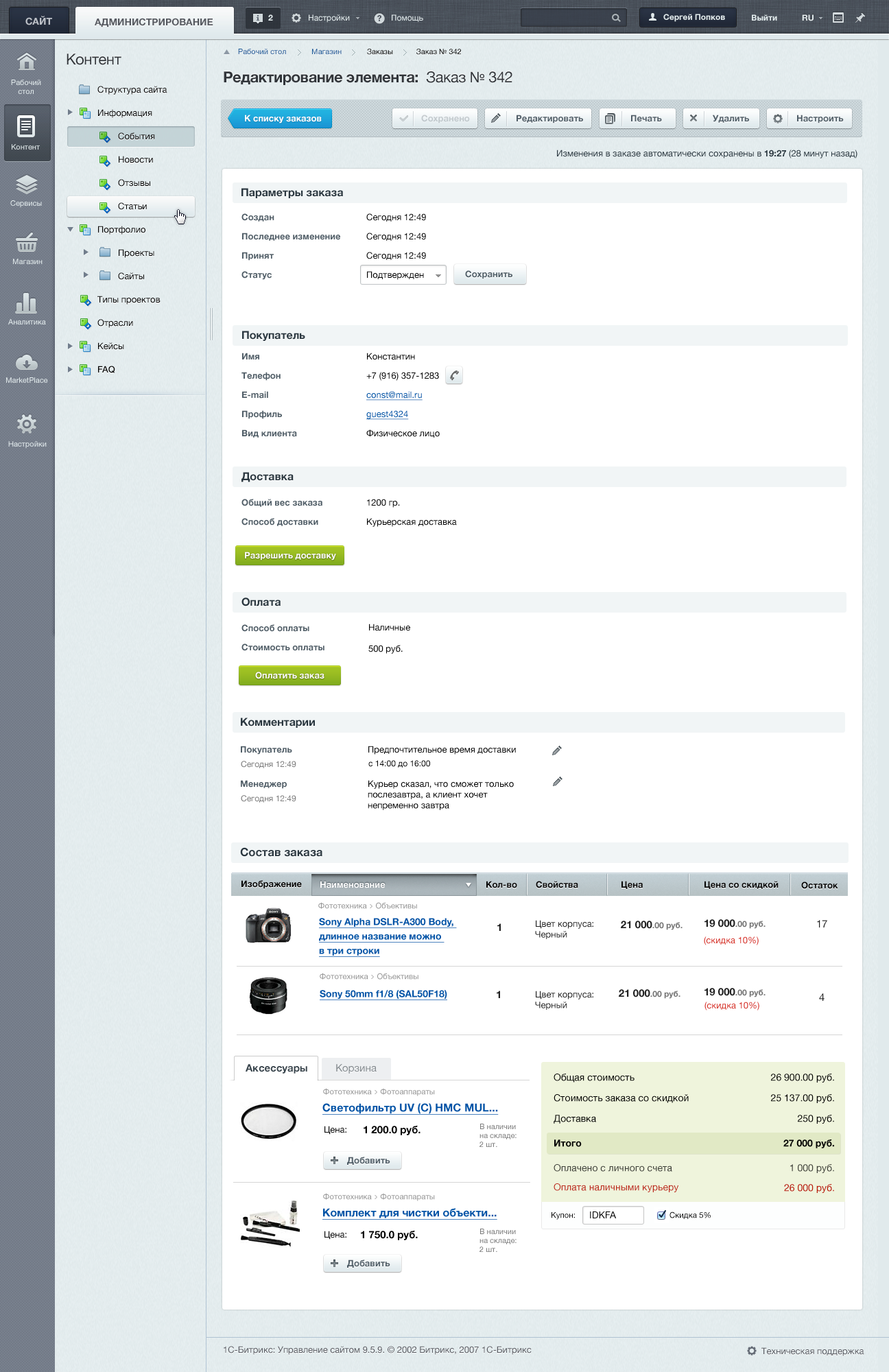 Заказы клиента
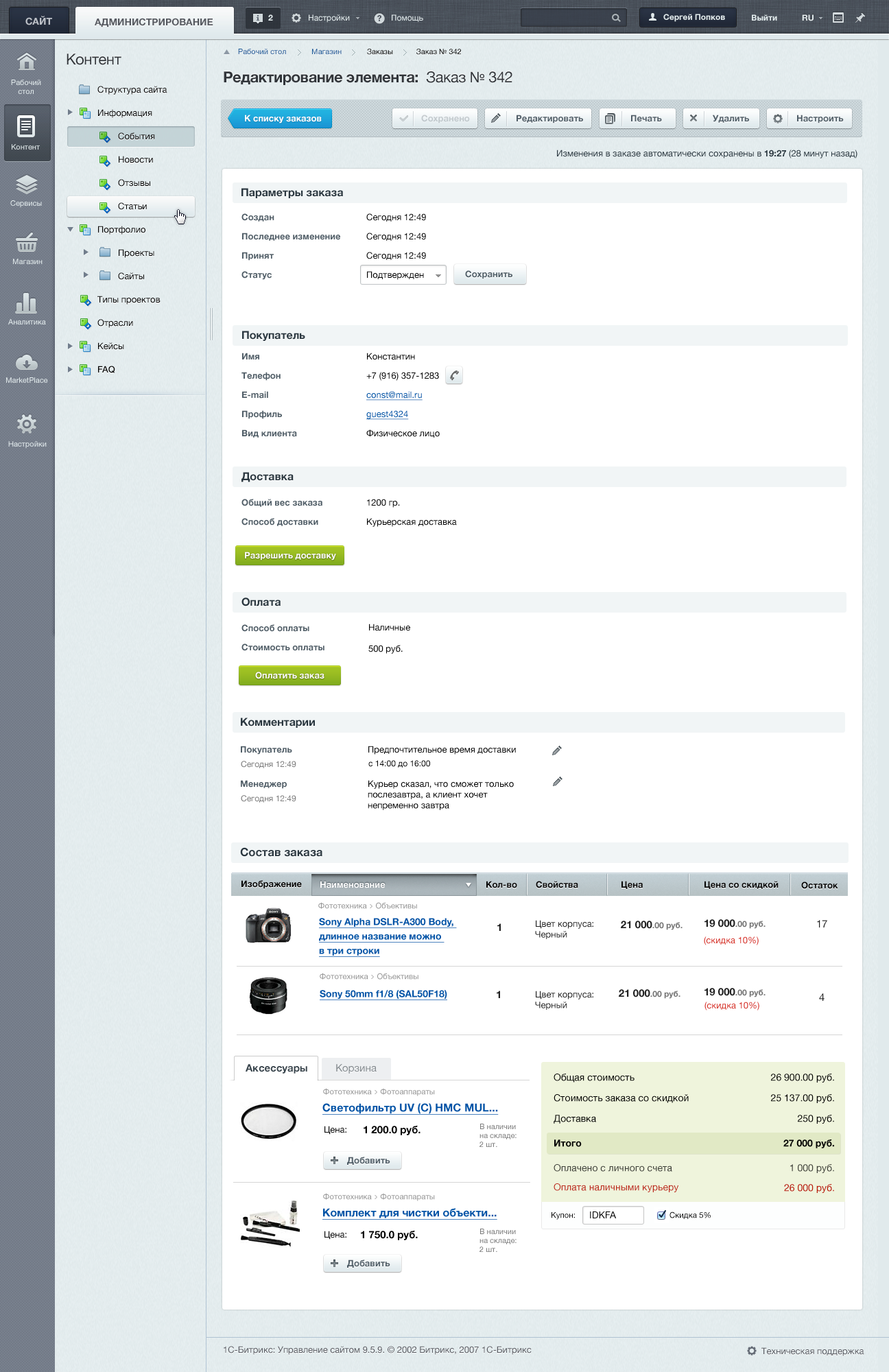 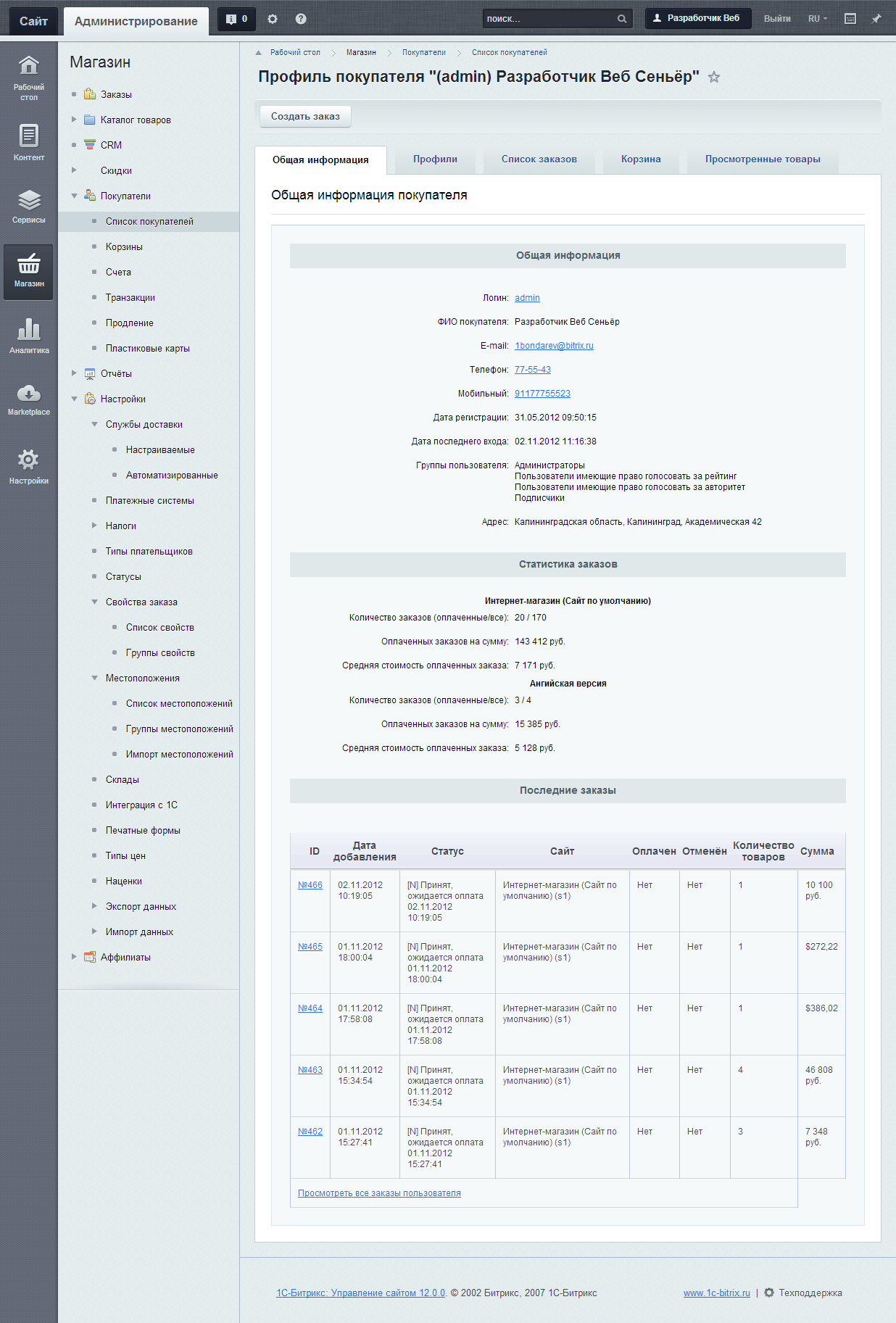 Профиль клиента
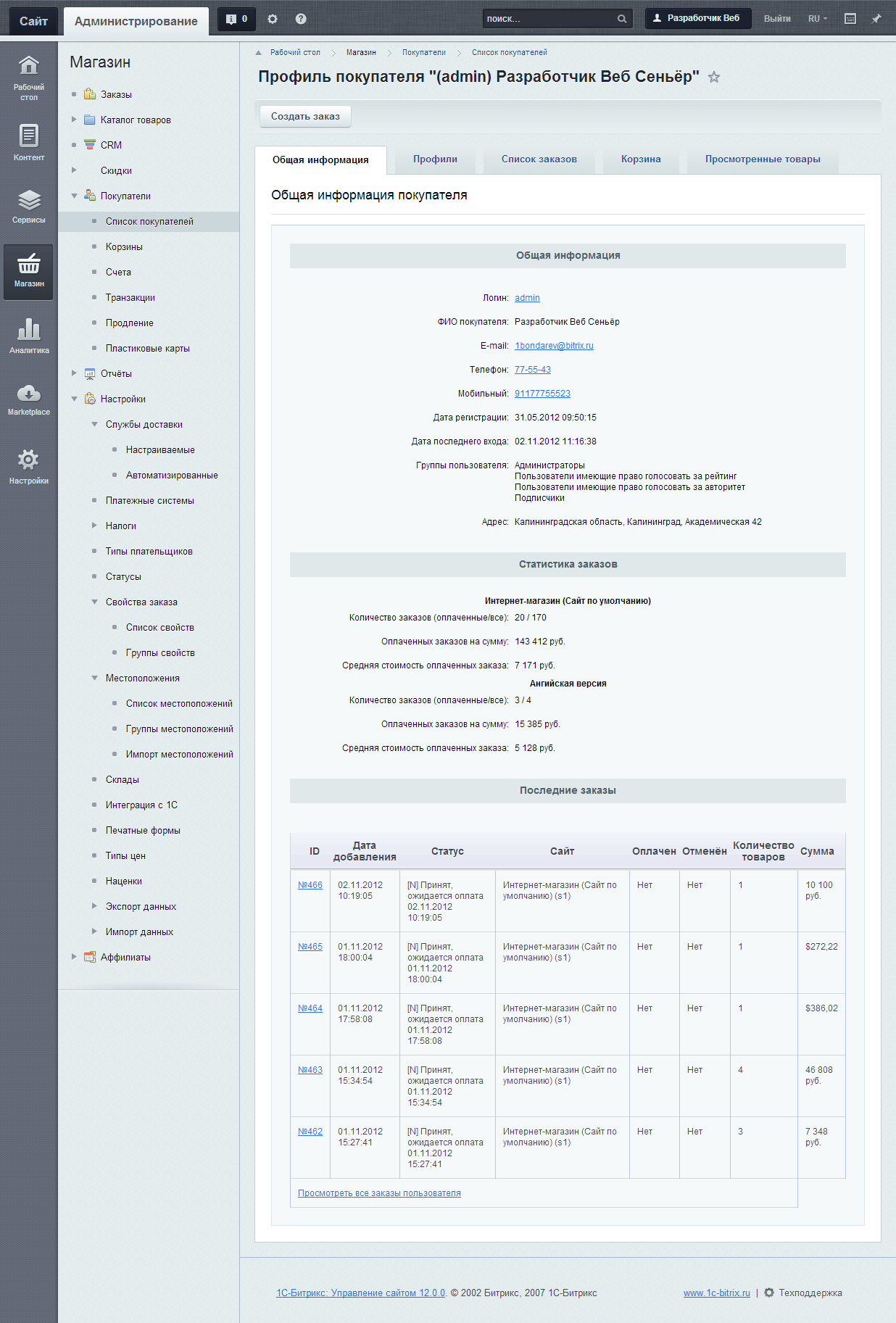 Последние заказы
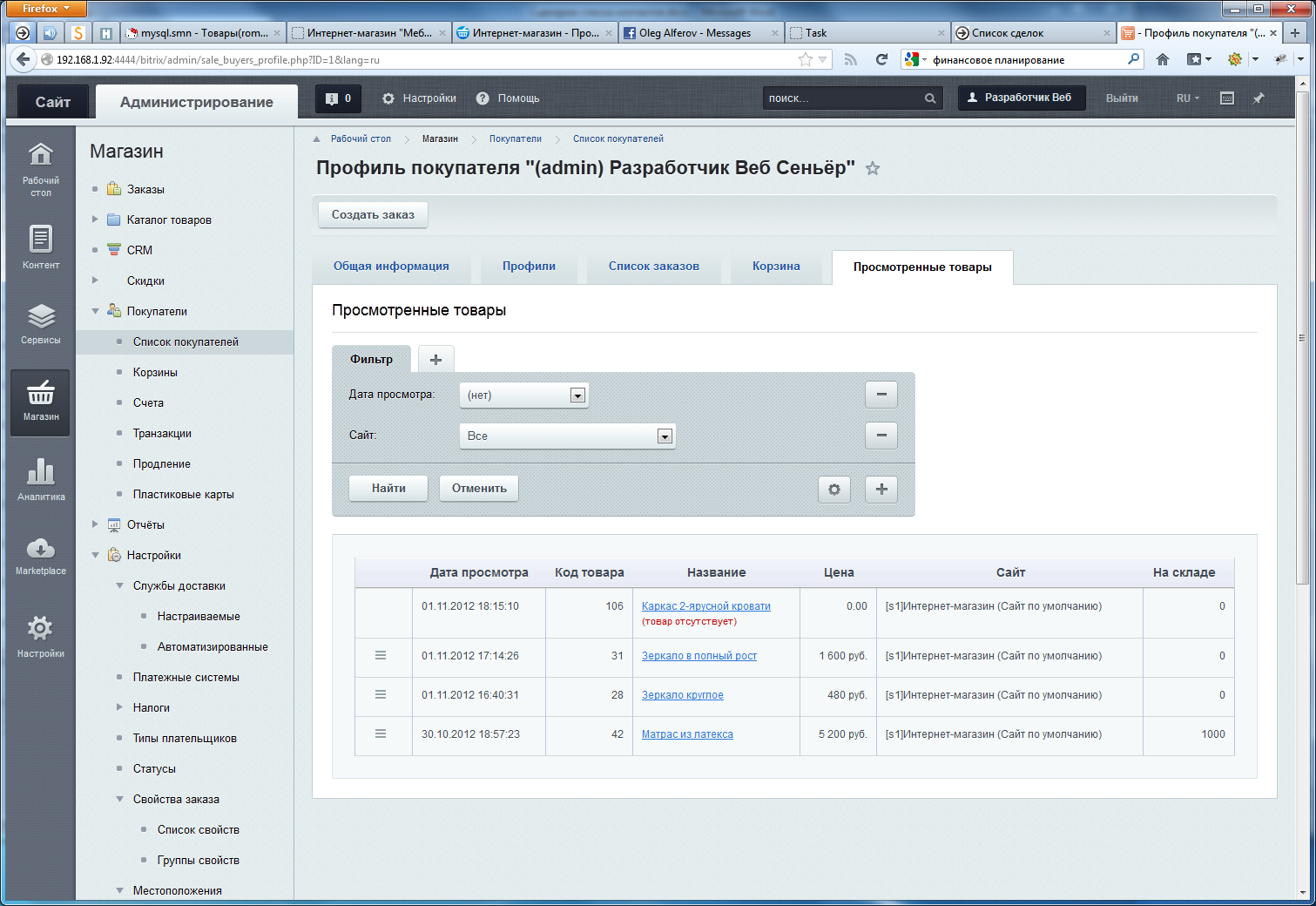 Какие товары просматривал
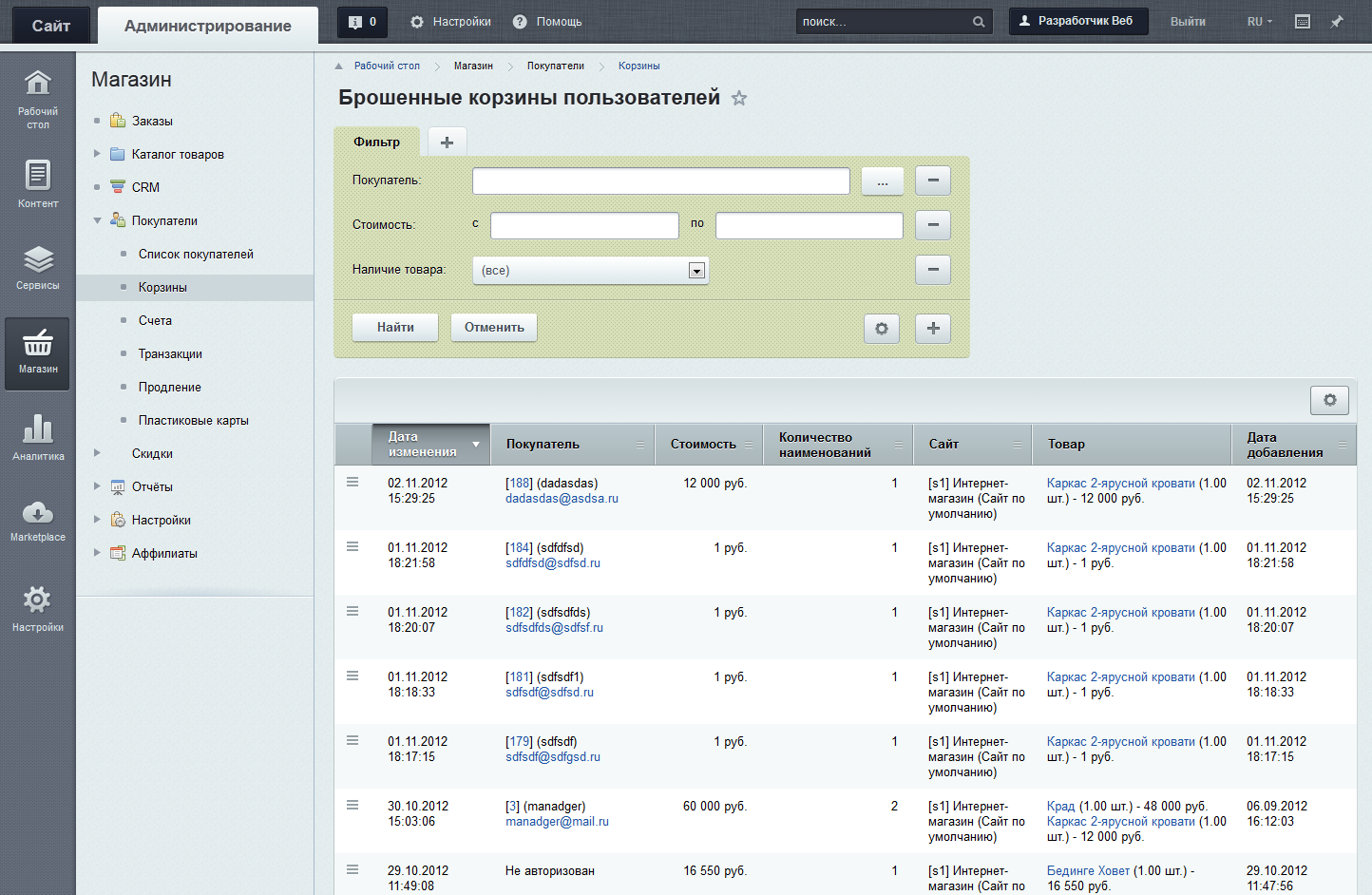 «Брошенные корзины»
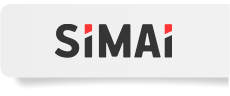 Обработка заказов
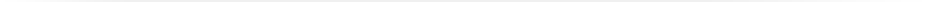 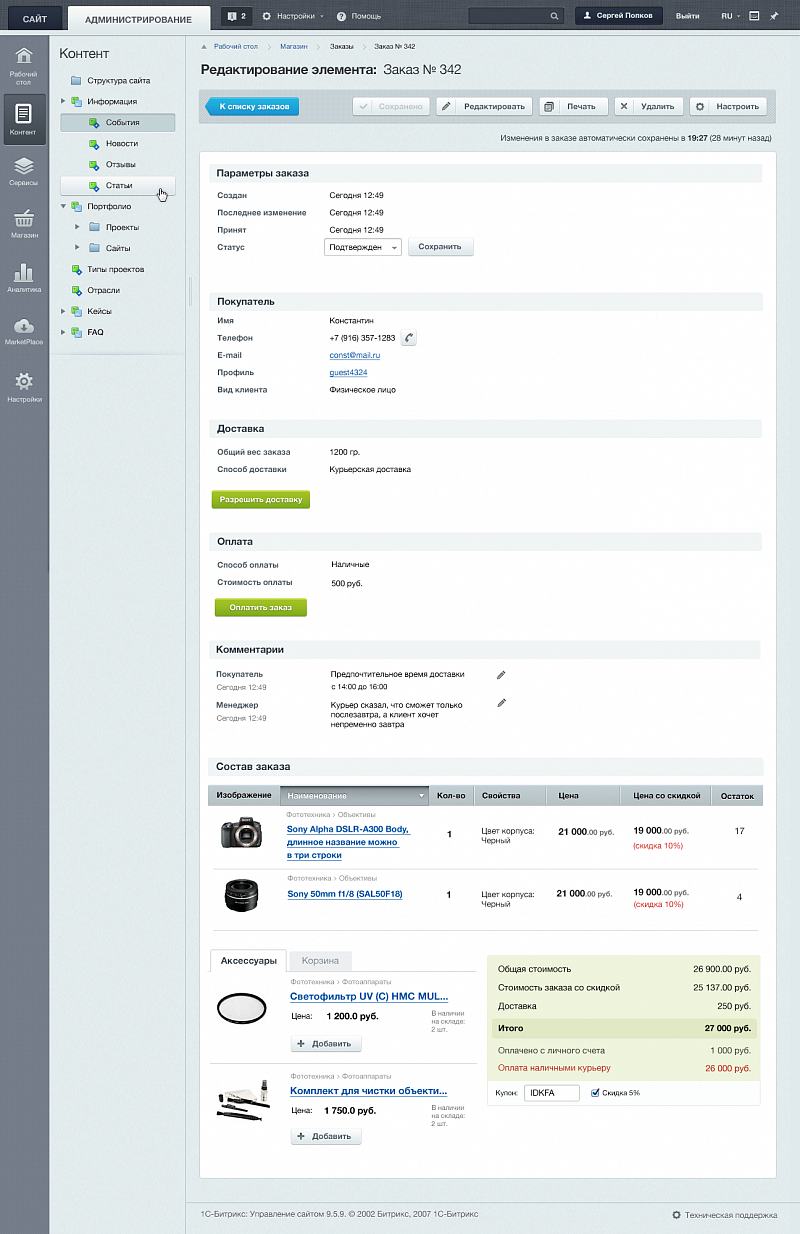 Список заказов
Управление статусами
Уведомления
Автоматическая смена статуса
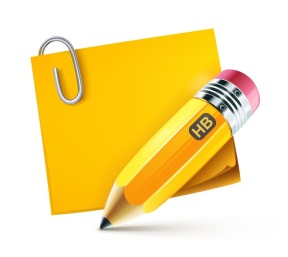 Управлять заказами – понятно и удобно
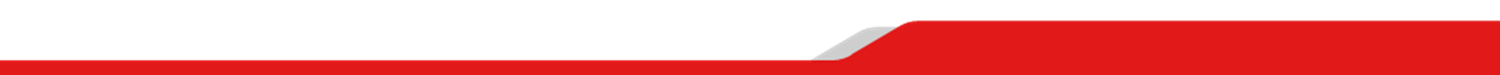 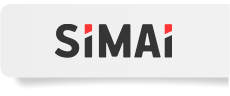 Статистика по заказам
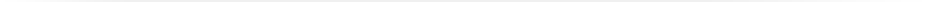 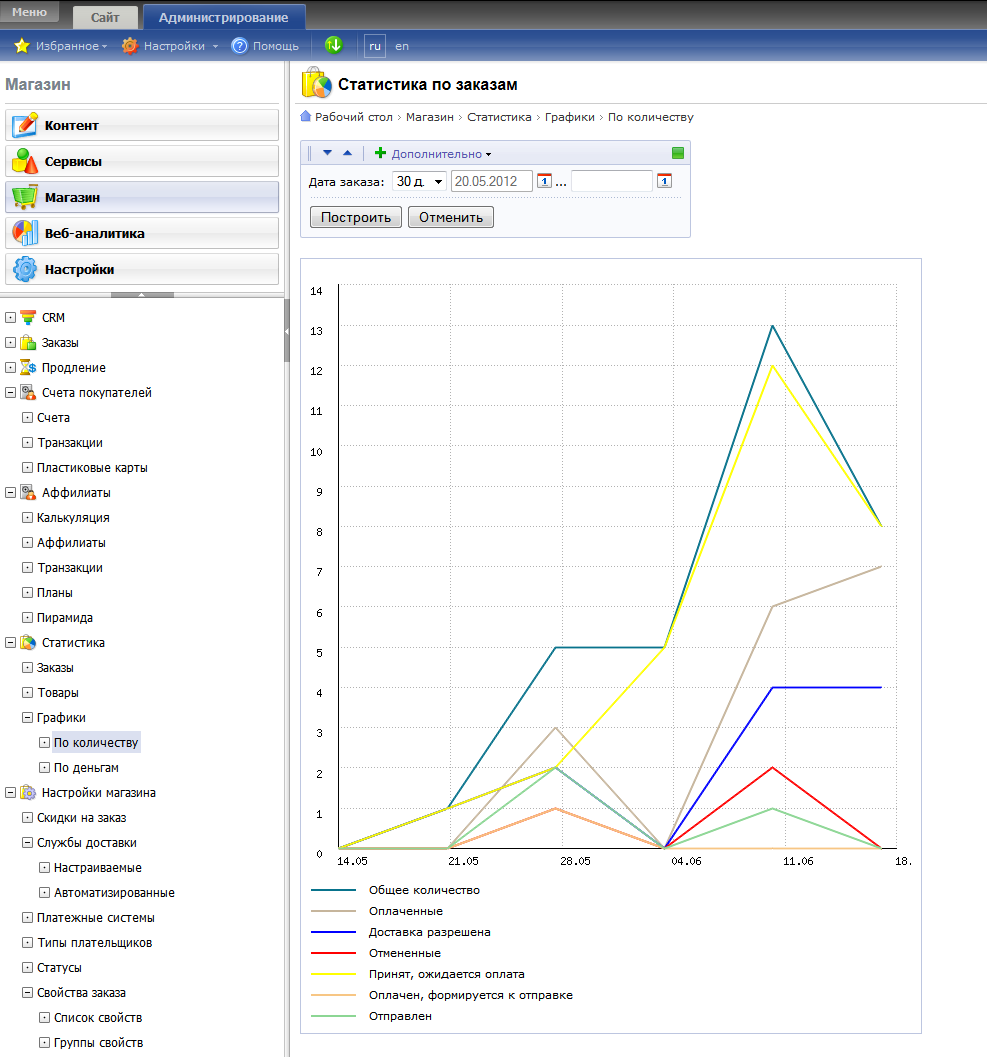 отчет по сумме заказов;
количество и соотношение оплаченных, отмененных заказов;
динамика количества заказов; 
динамика по сумме заказов;
наиболее продаваемые товары;
наиболее прибыльные товары.
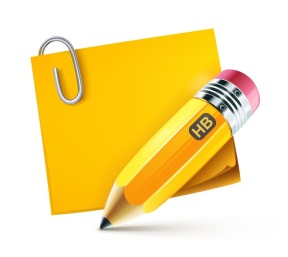 Следите за эффективностью работы магазина
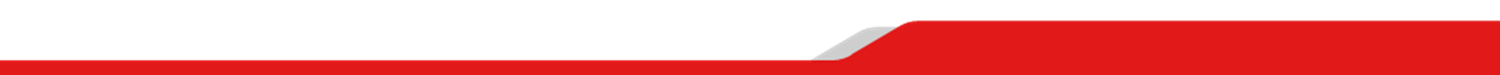 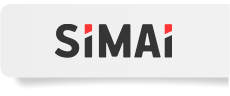 Управление скидками
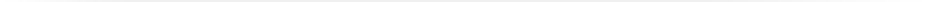 Новый интерфейс
Расширенные возможности по настройке действия скидки 

Например, скидка действует на все телевизоры стоимостью выше 100 тыс.руб. красного цвета Samsung и LG.

Гибкий сценарий взаимодействия скидок между собой

Применение разных скидок, которые действуют в один период, определяется на основе приоритетов.
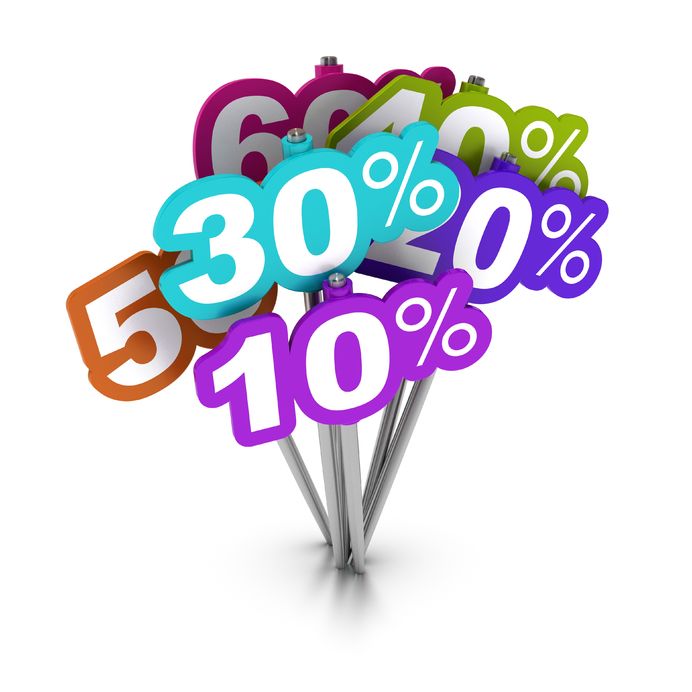 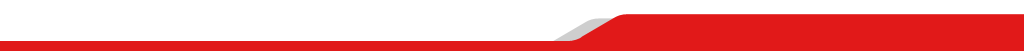 Конструктор отчетов
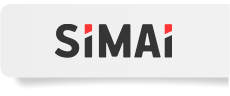 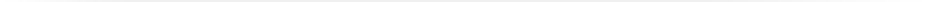 Отчеты по продажам
Лучшие клиенты
Новые клиенты
Доходность по товарам
Самые просматриваемые товары
Остатки товара
Самые ожидаемые товары
Брошенные корзины
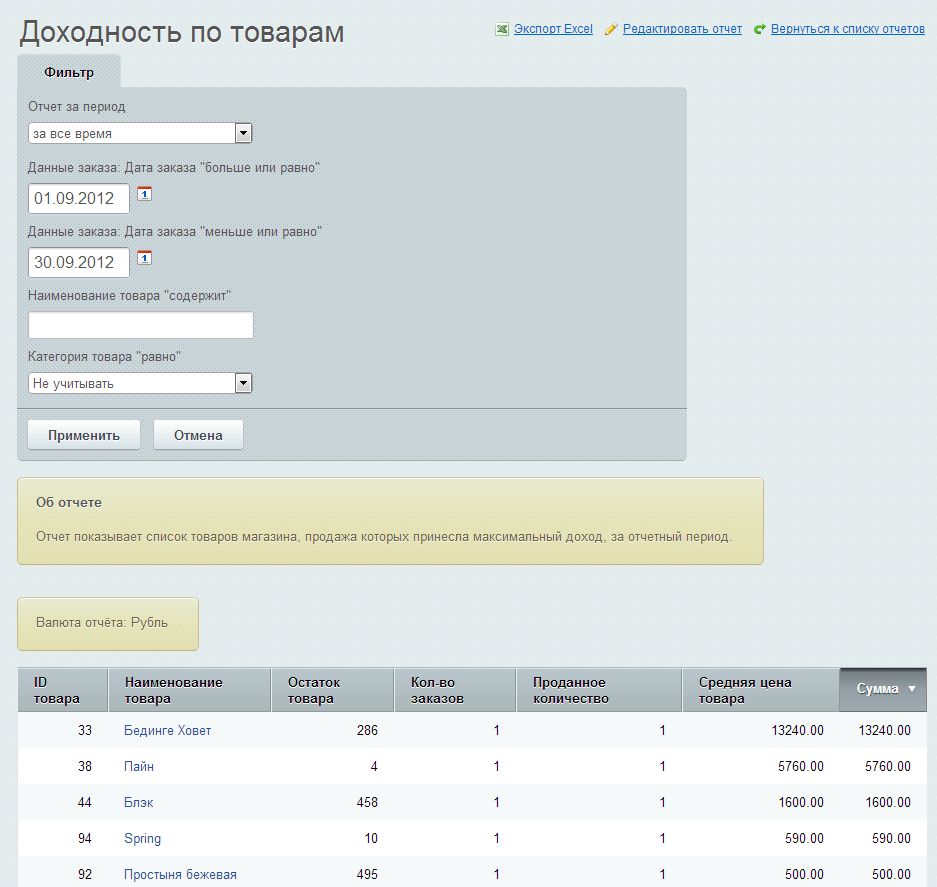 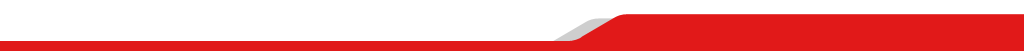 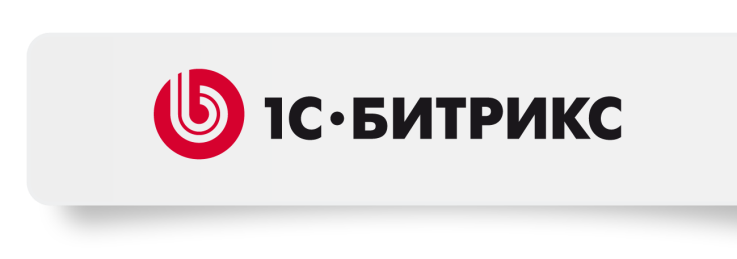 Многоскладовость
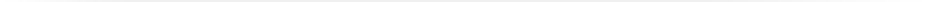 В интернет-магазине можно создать несколько складов и задать количество товаров в каждом

В каталоге клиент увидит, сколько товаров на складе в конкретном магазине

Синхронизация с «1С»
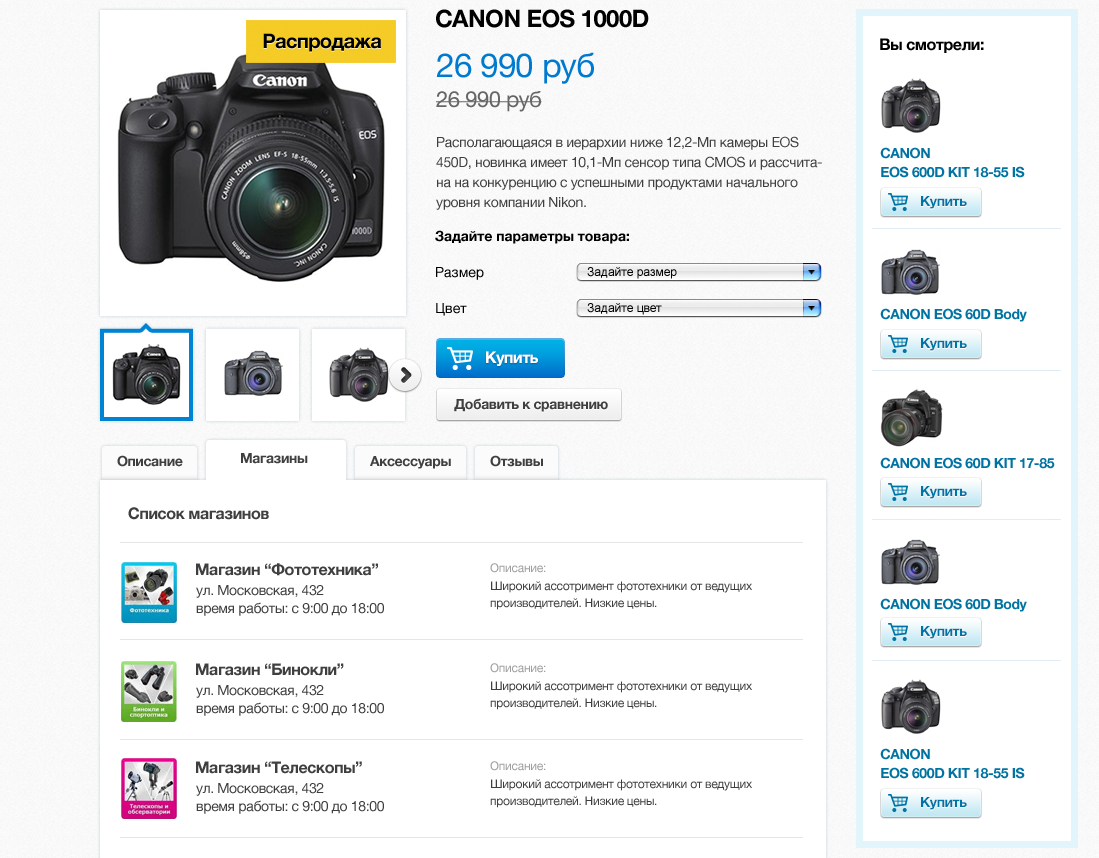 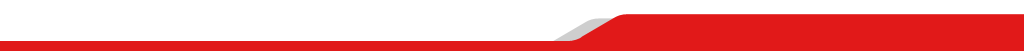 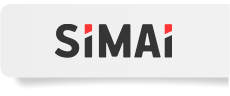 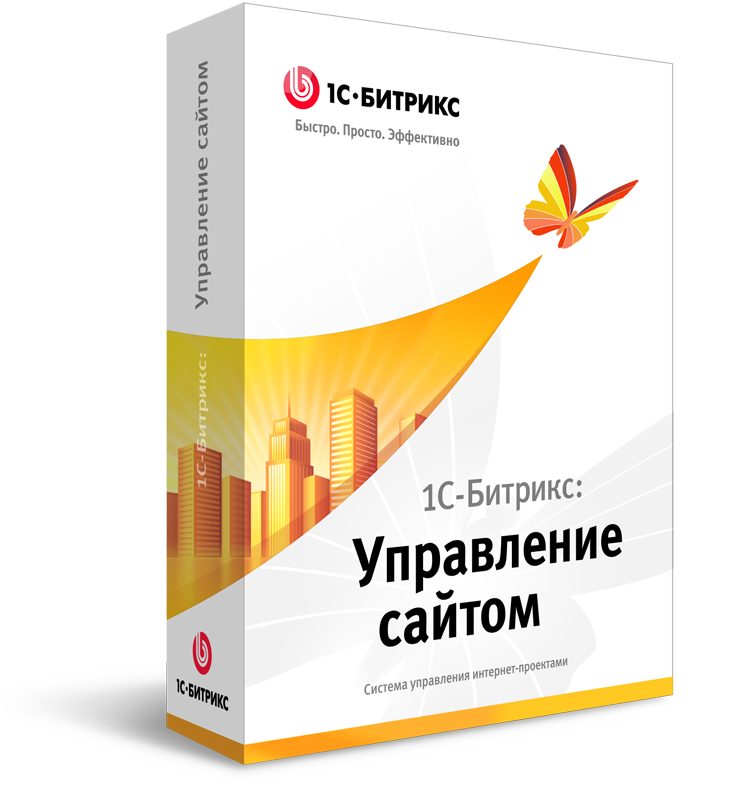 CRM в каждом 
интернет-магазине!
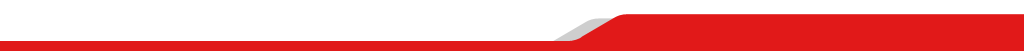 Подключение за 2 минуты
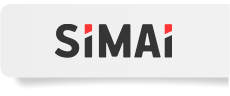 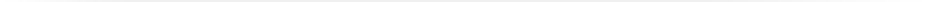 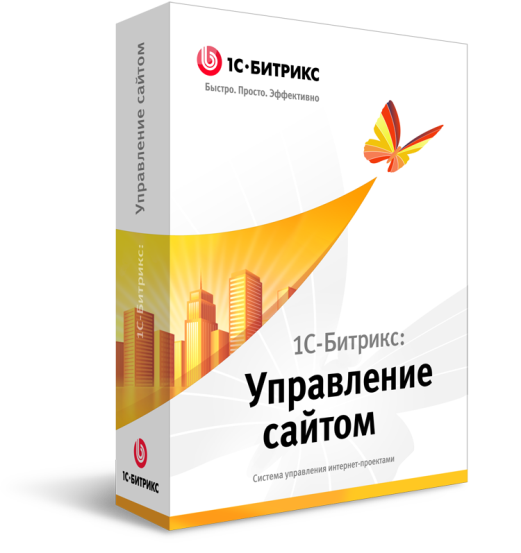 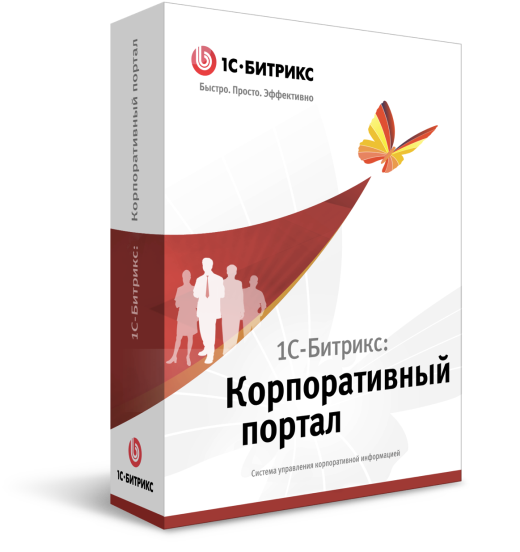 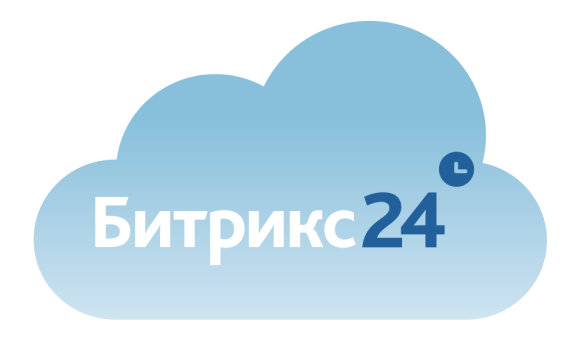 www.bitrix24.ru
CRM бесплатно
на 12 человек
1 интернет-магазин
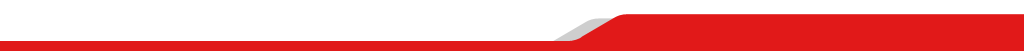 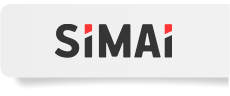 Возможности CRM в интернет-магазине
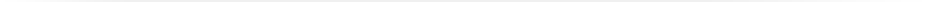 загрузка данных о заказах в CRM 
регулярный двунаправленный обмен данными между интернет-магазином и  CRM 
обработка заказов прямо в CRM
объединение в CRM заказов из разных интернет-магазинов 
бизнес-процесс для автоматического распределения «лидов» между менеджерами (например, в зависимости от суммы контракта)
«воронка» для оценки эффективности продаж
и многое другое
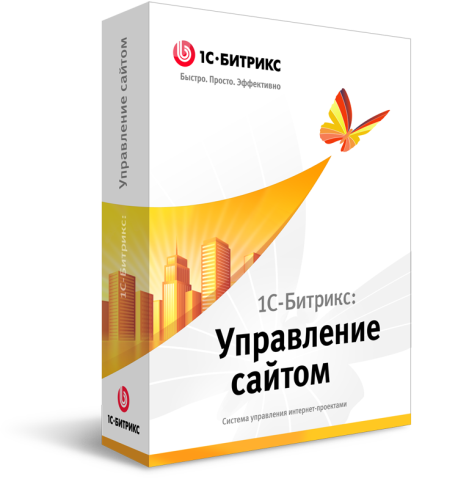 CRM
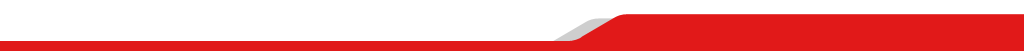 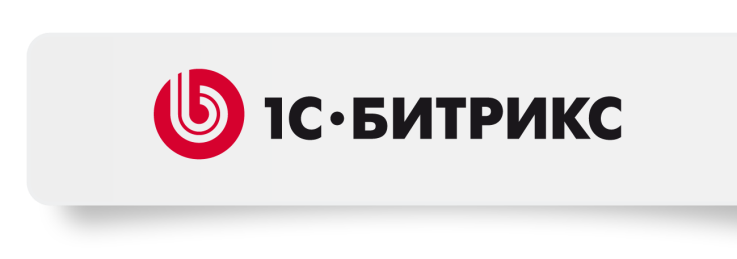 Права доступа
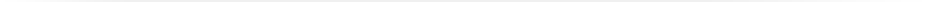 Распределение функциональных обязанностей и прав доступа по группам:
права к дилерским ценам (и другим)
права на управление товарами
права на интеграцию с 1С
права на обработку заказов
права на работу с контентом и т.д..
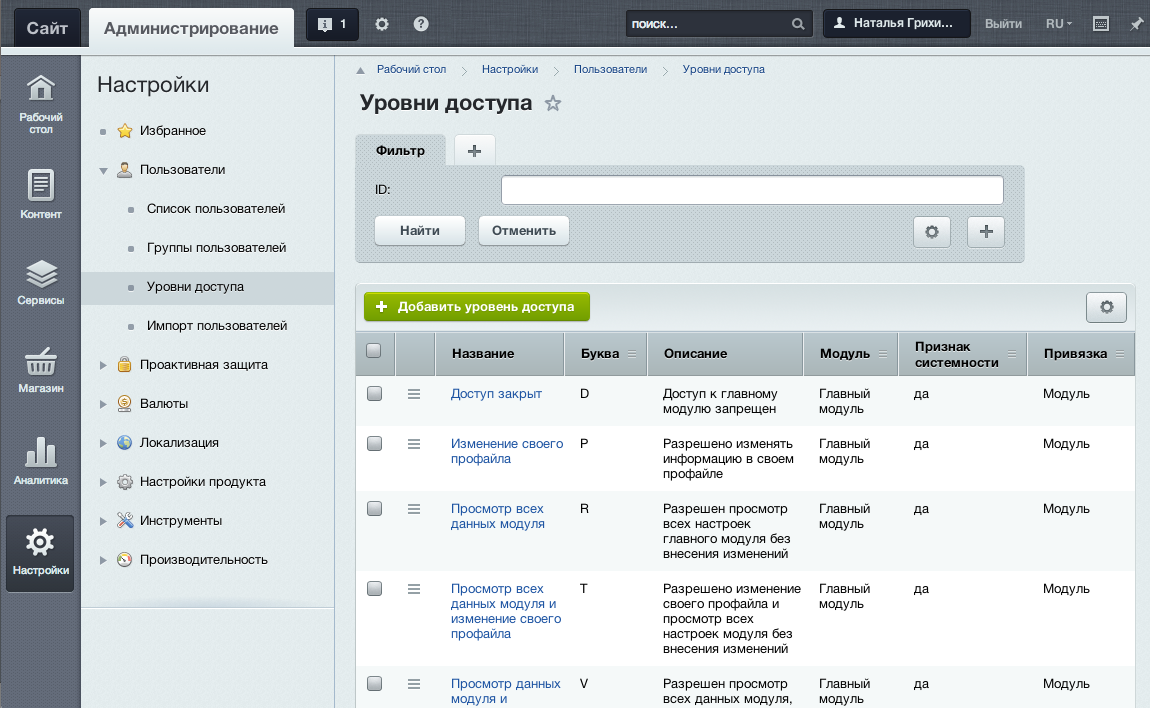 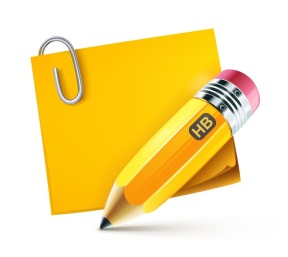 Вы быстро распределите права доступа к управлению магазином между вашими менеджерами
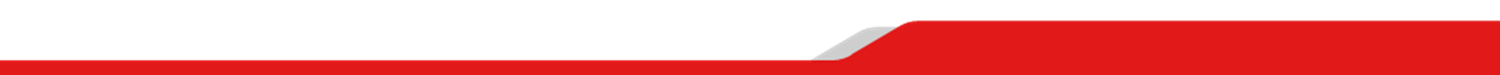 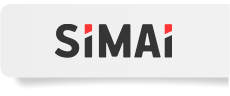 Облака
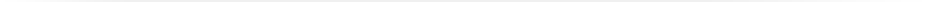 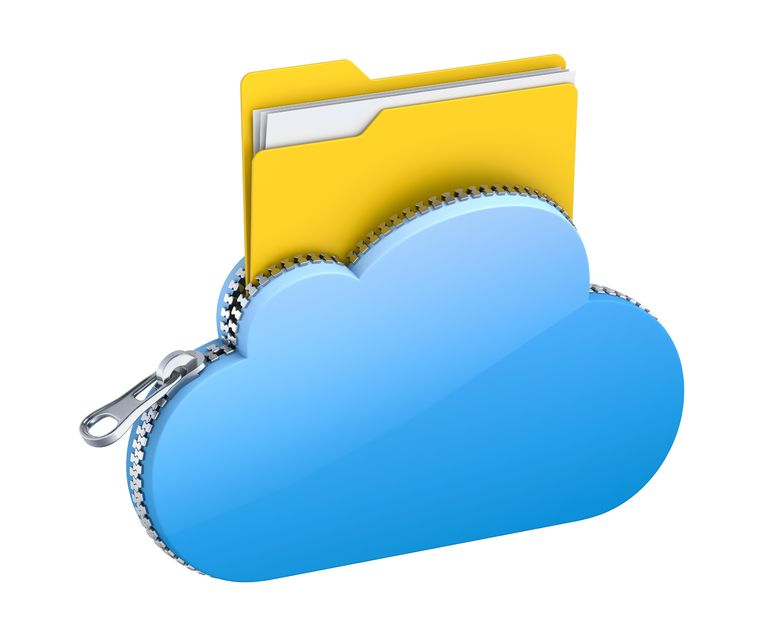 «Облачный бэкап»
Ускорение сайта (интеграция CDN) 
Поддержка «облаков» (Google Storage, Amazon S3, Windows Azure Storage от Microsoft, OpenStack и других)
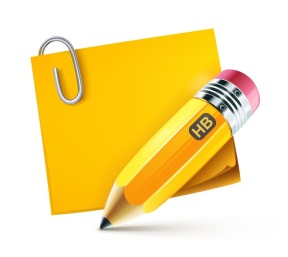 Сократите расходы на хостинг, храните данные в «облаках».
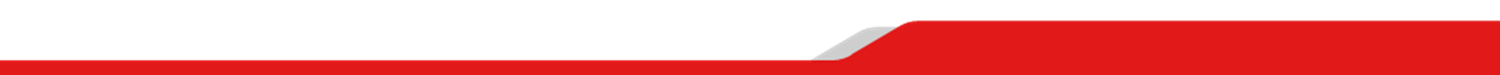 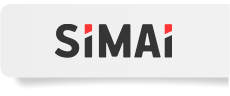 Экспорт данных
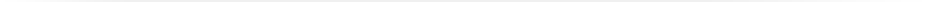 Автоматический экспорт каталога товаров в: 
Яндекс.Маркет
Rambler.Покупки
Google
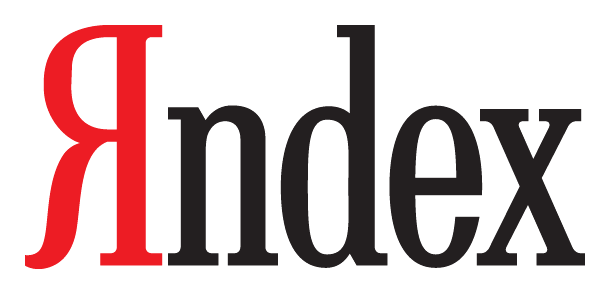 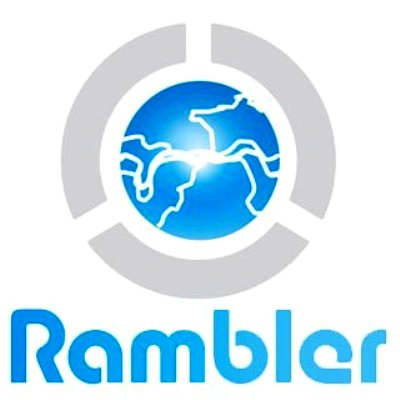 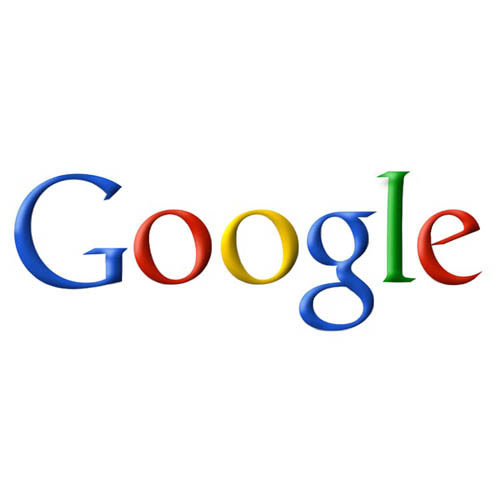 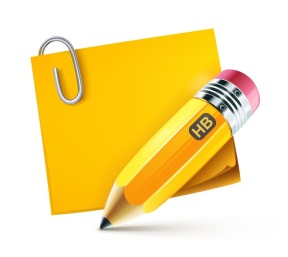 Выходите на новую аудиторию
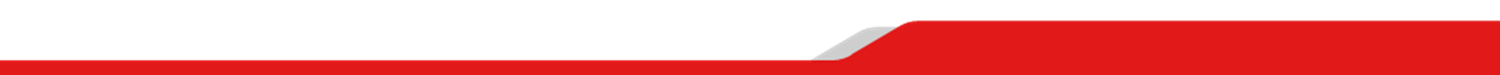 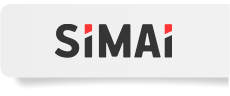 Веб-приложения для магазинов
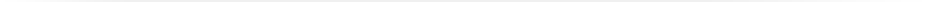 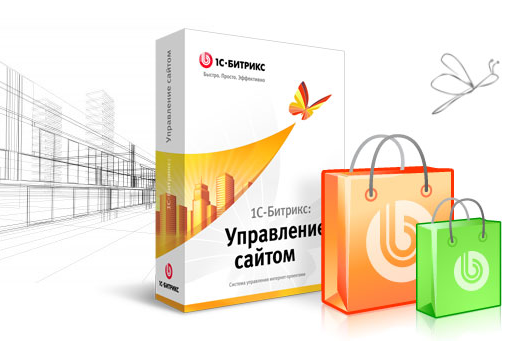 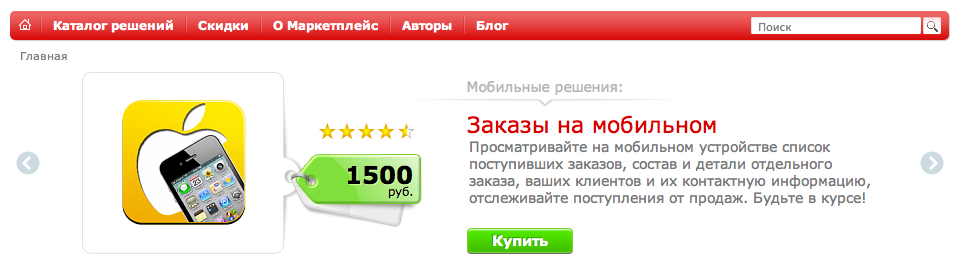 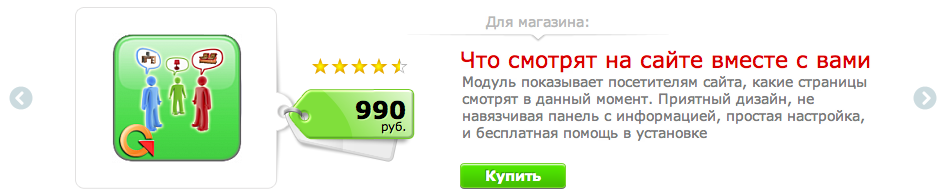 marketplace.1c-bitrix.ru
В каталоге «1C-Битрикс: Маркетплейс» - более 800 веб-приложений для сайтов на платформе  «1C-Битрикс». Веб-приложения разработаны партнерами компании «1С-Битрикс».
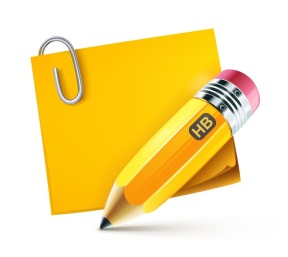 Предложите клиентам новые возможности и сервисы в вашем интернет-магазине.
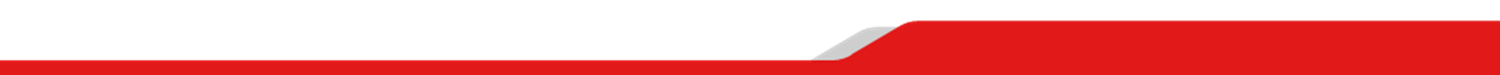 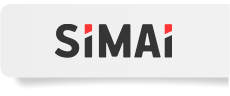 Производительность проекта
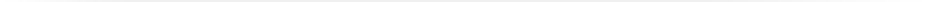 Производительность проекта зависит от трех составляющих:
Конфигурация сервера или настройки хостинга и его общая производительность 
Настройки платформы, которые влияют на производительность (автокеширование, html-кеш, параметры поиска)
Качество разработки, интеграции с платформой, которая выполняется веб-разработчиком
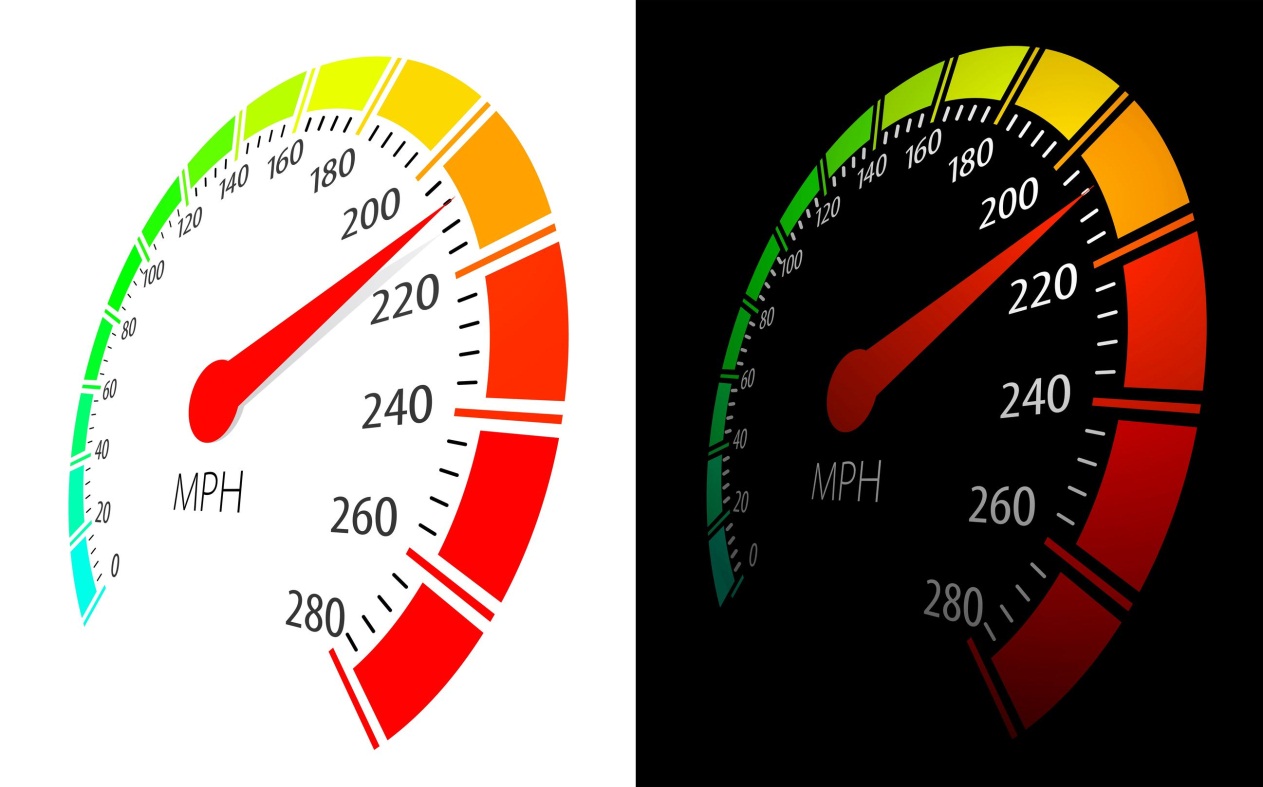 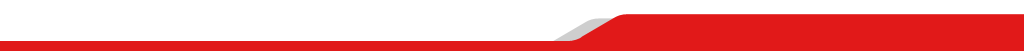 Почему важна производительность сайта?
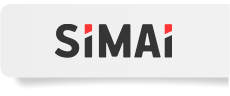 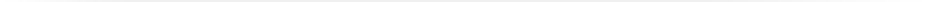 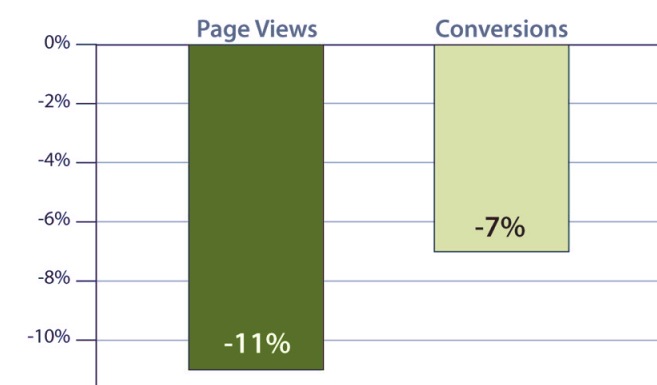 Замедление загрузки страницы на 1 секунду снижает конверсию на 7%, а количество просмотров - на 11%.
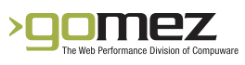 Подробнее об интеграции с CDN
Отчет в PDF
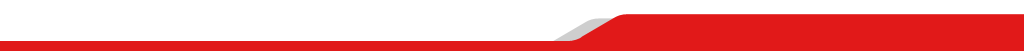 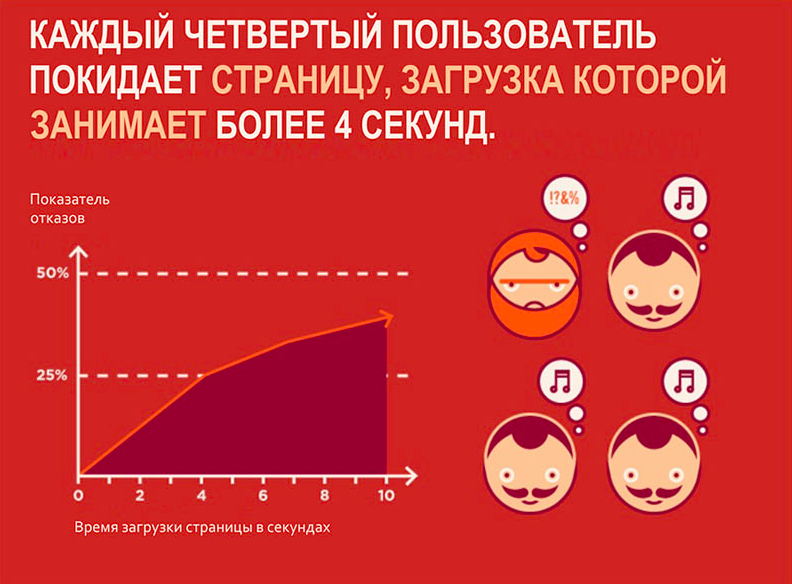 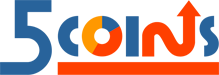 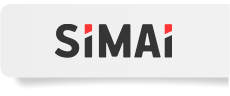 Сертификаты
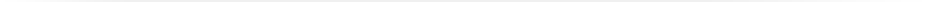 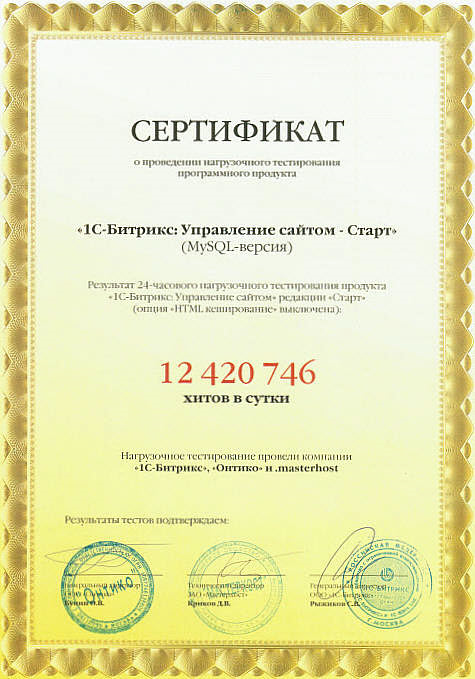 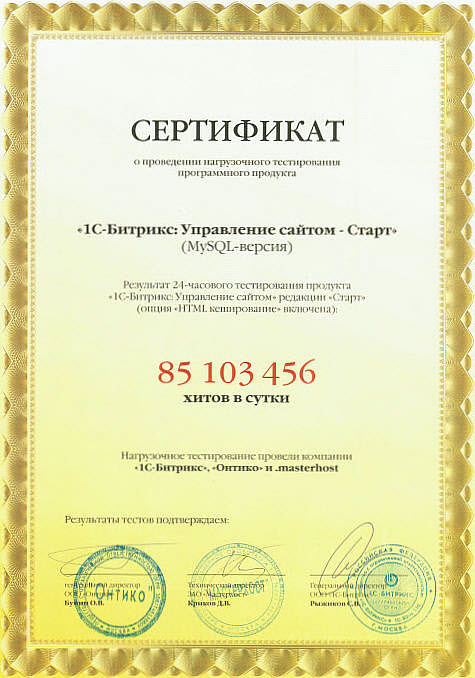 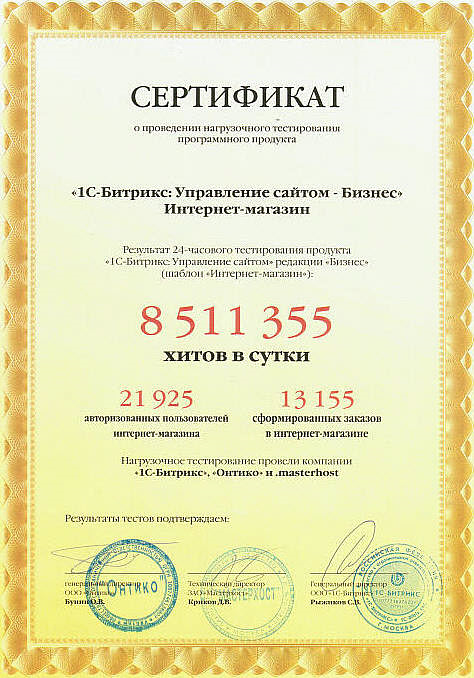 Результаты нагрузочного тестирования подтверждают, что «1С-Битрикс: Управление сайтом» стабильно работает в условиях сверхбольших нагрузок.
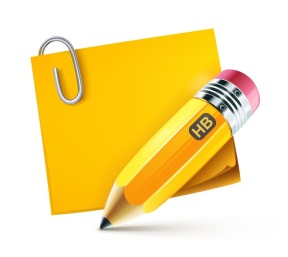 Ваш магазин будет стабильно работать при самой высокой нагрузке (например, в праздники).
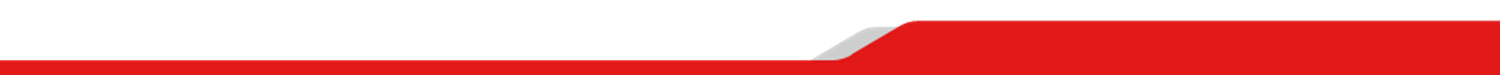 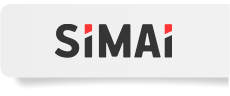 Безопасность
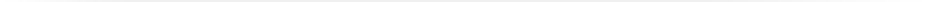 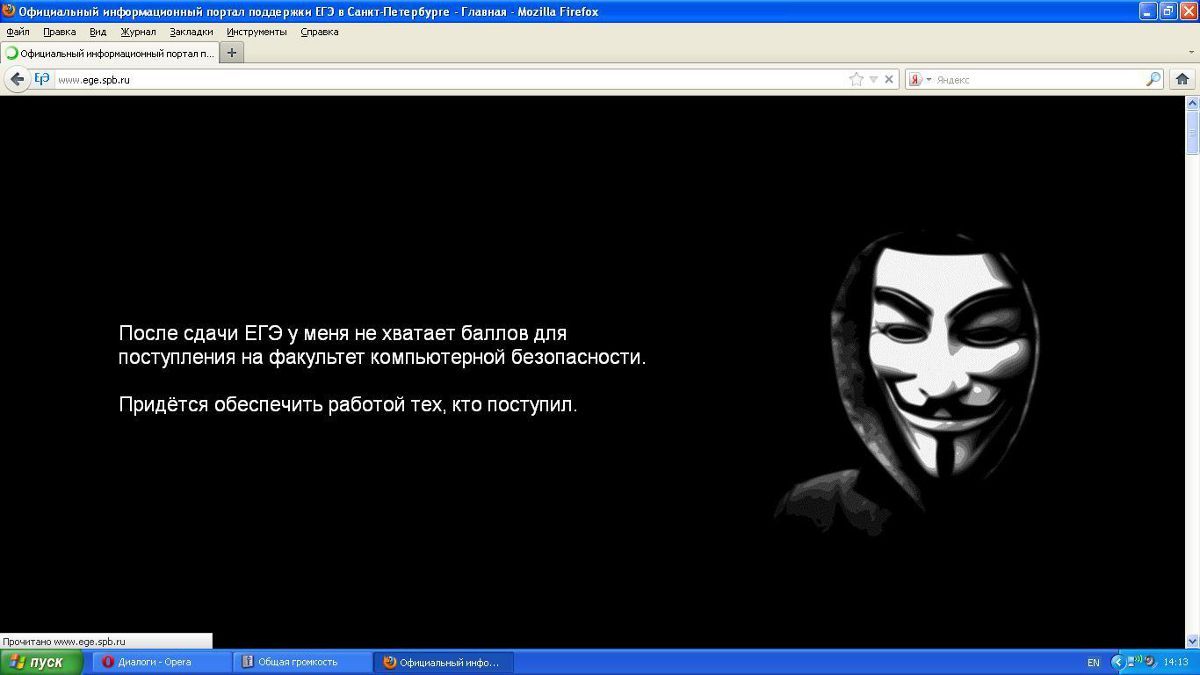 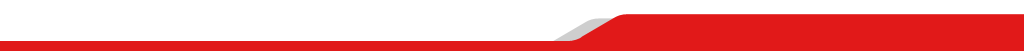 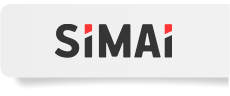 Безопасность
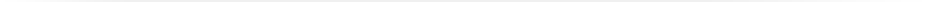 В «1С-Битрикс» - комплекс «Проактивная защита»
Встроенный веб-антивирус
Платформа сертифицирована ФСТЭК
Выполнен внешний аудит безопасности
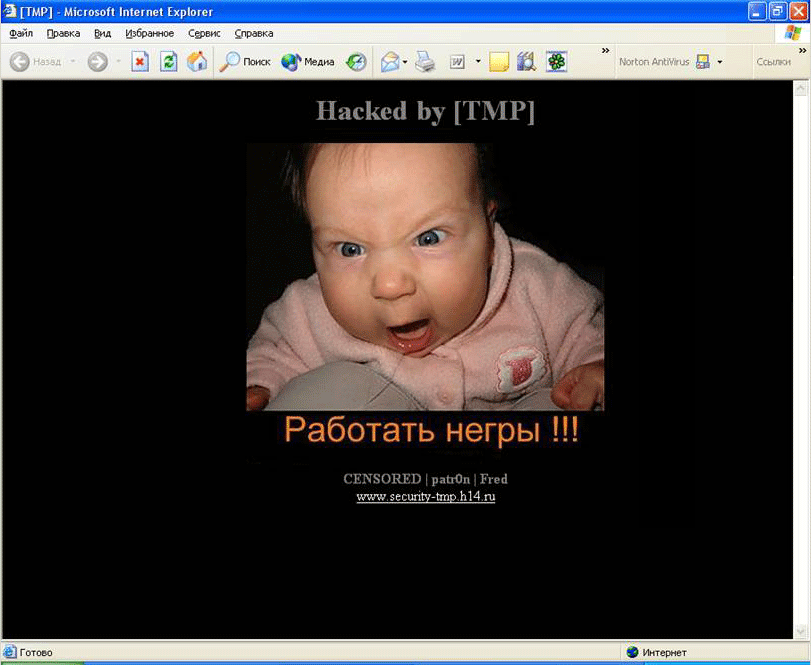 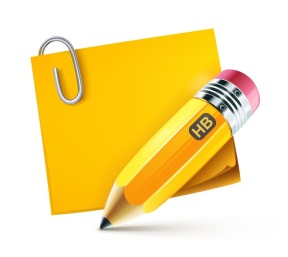 Ваш магазин и данные ваших клиентов – в безопасности.
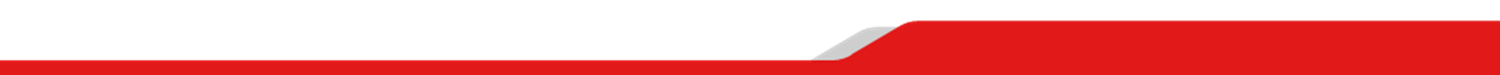 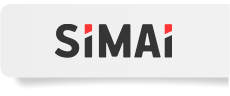 Комплекс «Проактивная защита»
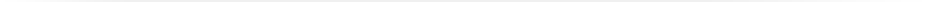 Web Application Firewall (Проактивный фильтр защиты от атак)
Веб-антивирус
Аутентификация и система составных паролей 
Технология защиты сессии пользователя
Активная реакция на вторжение
Контроль целостности системы
Защита от фишинга
Шифрование данных
Групповые политики безопасности 
Защита при регистрации и авторизации
Журнал событий
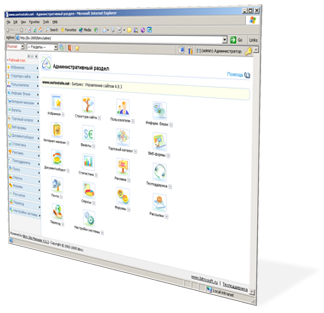 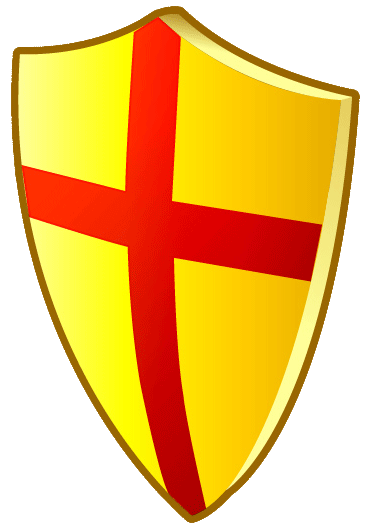 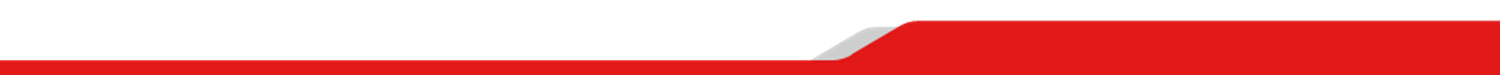 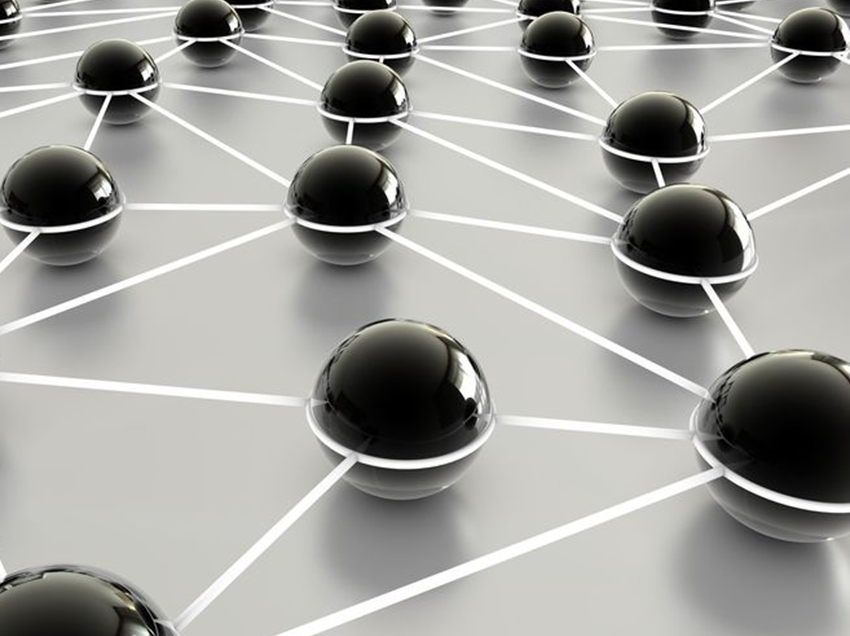 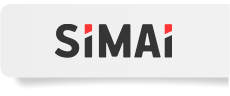 Вы можете создать сеть интернет-магазинов с единой системой управления.
Цены
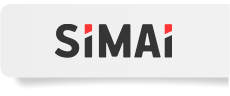 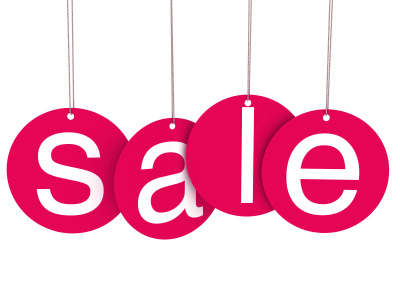 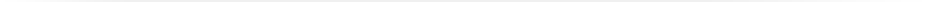 Стоимость лицензии (в бессрочное пользование) 
включает 1 год бесплатных обновлений.
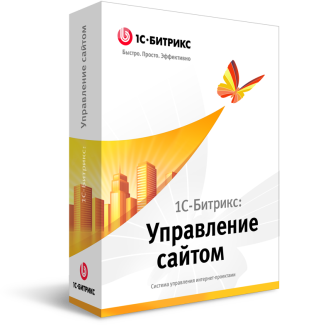 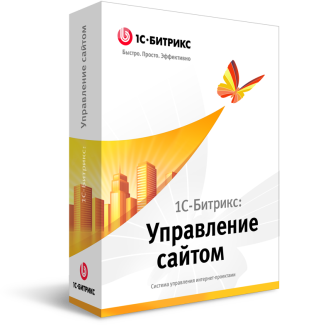 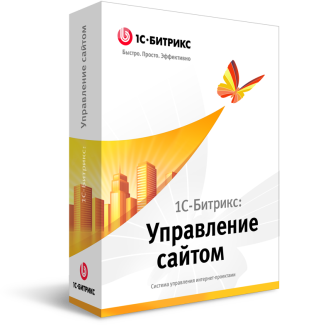 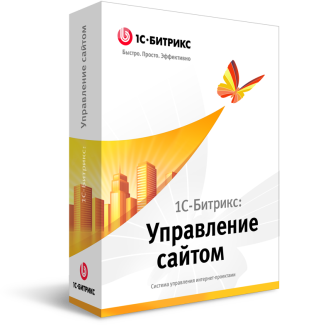 Эксперт
34 900 руб.30 712 руб.
Старт
4 900 руб.4 312 руб.
Стандарт
12 900 руб.11 352 руб.
Первый сайт
1 990 руб. *
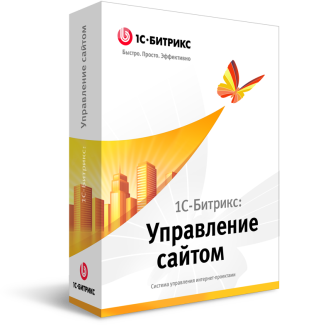 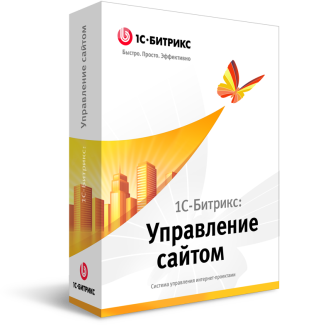 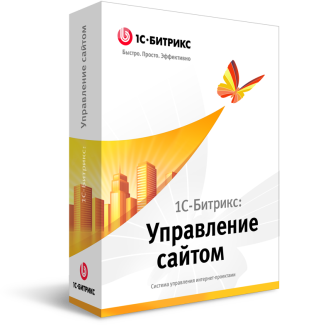 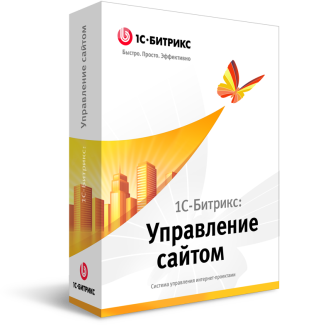 Бизнес
48 900 руб.43 032 руб.
Малый бизнес
24 900 руб.21 912 руб.
Веб-кластер
99 900 руб.87 912 руб.
Бизнес веб-кластер
249 900 руб.219 912 руб.
* Редакция «Первый сайт» продается только через партнерскую сеть.
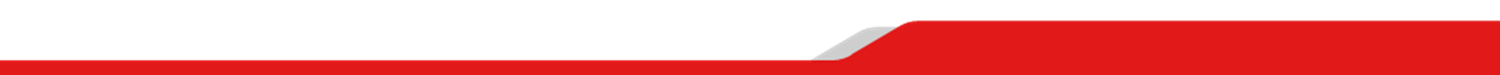 Система обновлений SiteUpdate
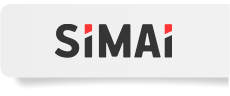 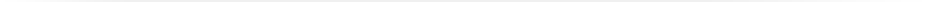 Уникальная технология SiteUpdate позволяет без дополнительных расходов скачивать обновления системы.
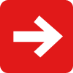 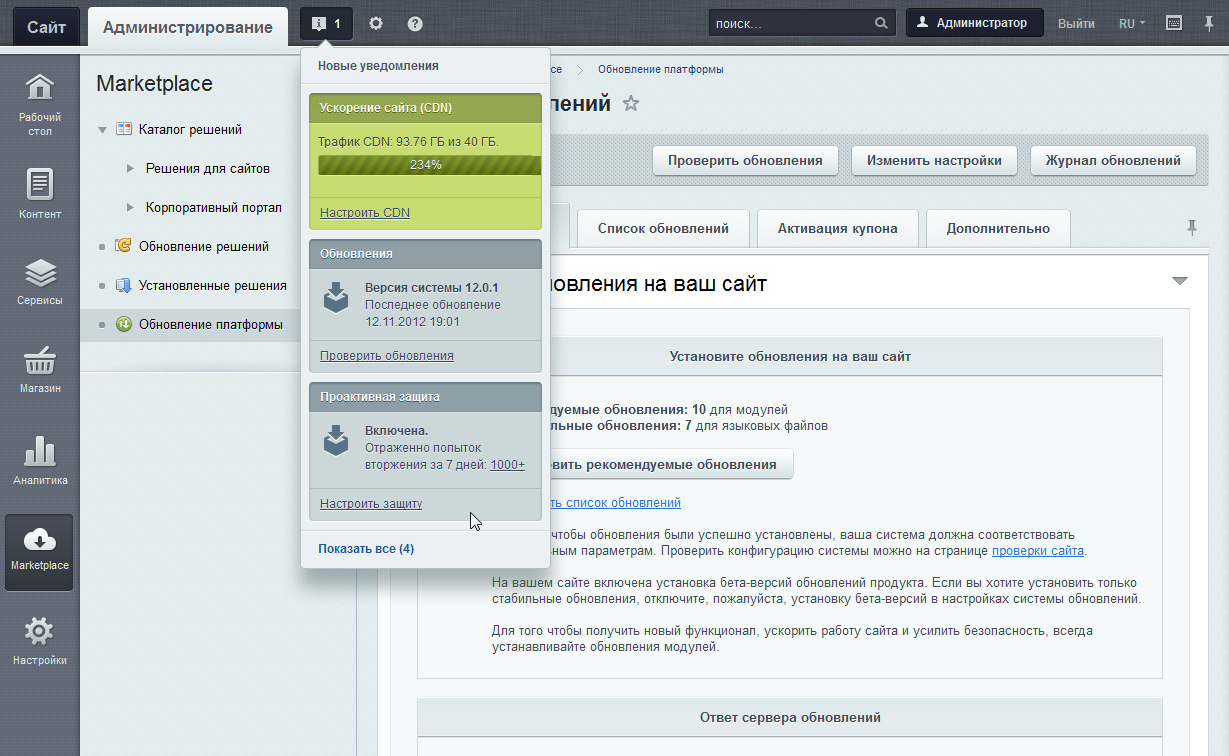 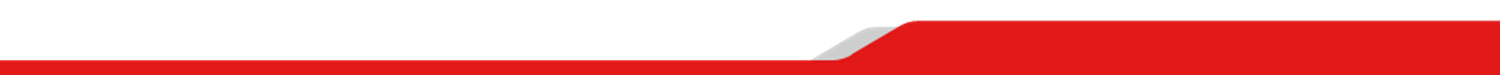 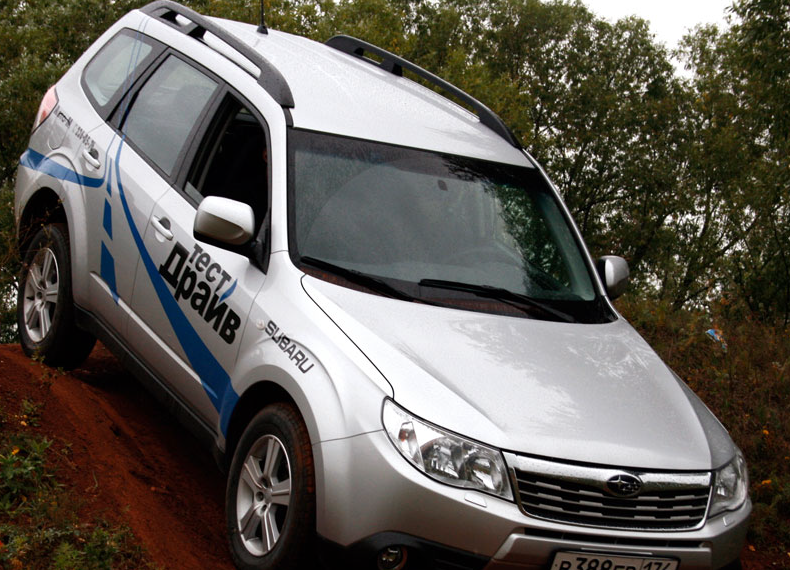 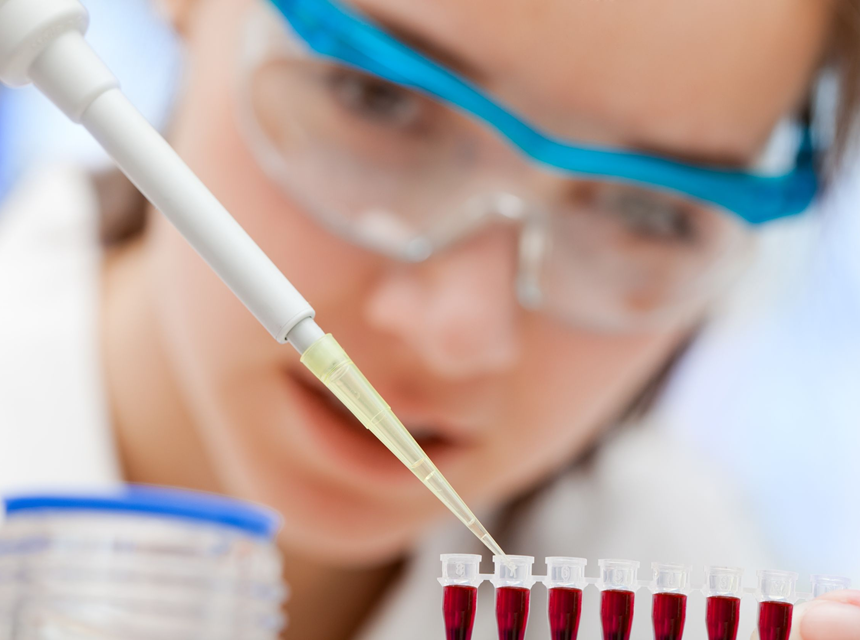 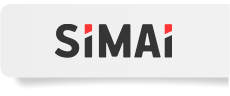 Протестируйте перед покупкой
Бесплатная пробная версия на 30 дней

Доступ к «виртуальной лаборатории» на 3 часа
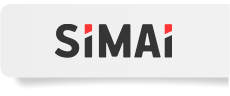 Почему «1С-Битрикс»?
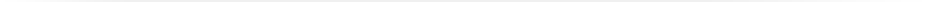 Готовый функционал
	В платформе более 1000 готовых функциональных возможностей не только для интернет-магазина, но и для всего сайта. Не требуется разработка магазина с нуля.
Быстрый запуск
	Установка занимает всего 4 часа. Мастер запуска помогает быстро все настроить. 
Высокая производительность
	Магазин выдерживает пиковые нагрузки.
Безопасность сайта
	Сайт не взломают через «движок».
Свой каталог веб-приложений
	Возможность быстро развивать сайт, предлагать клиентам новые возможности
Партнерская сеть
	Легко сменить разработчика проекта
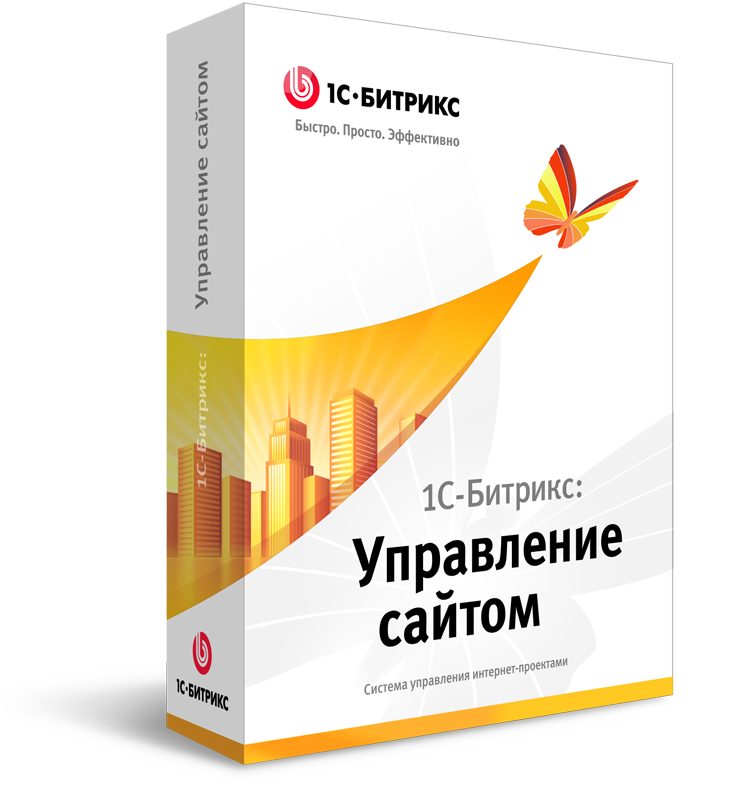 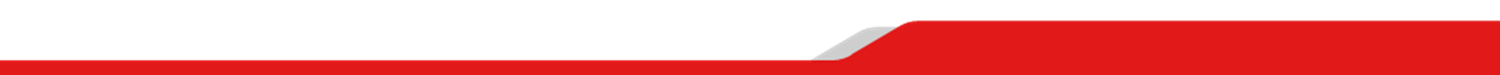 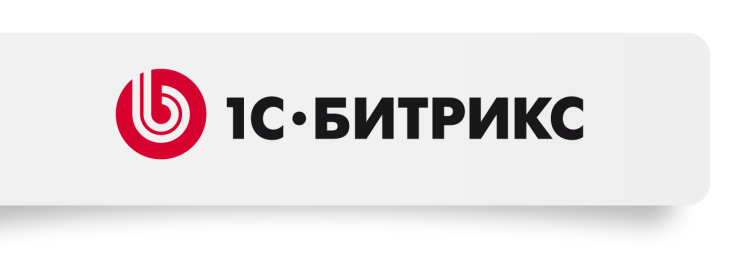 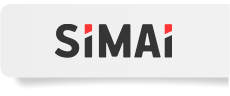 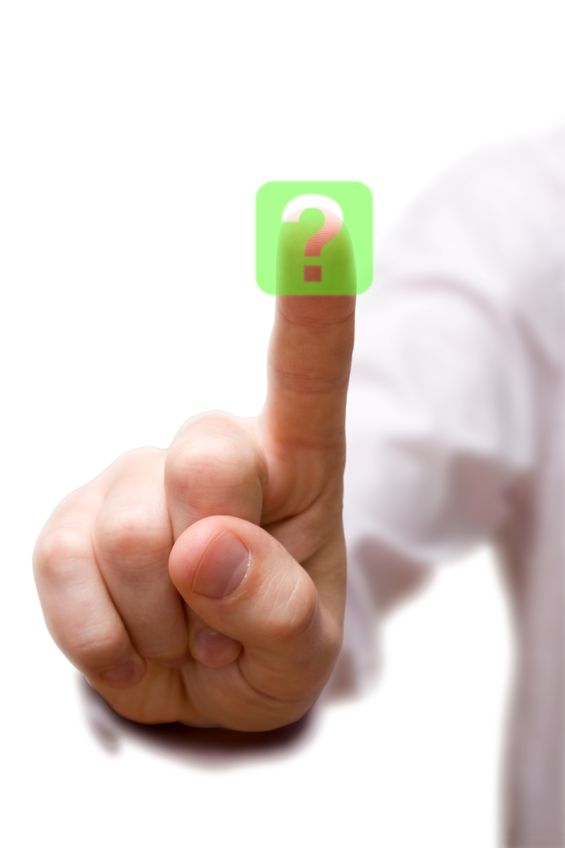 Думайте о бизнесе! 
О технологиях подумали мы.
Спасибо за внимание!  
Вопросы?
Вопросы можно так же адресовать  на почтовый ящик
R1@simai.ru
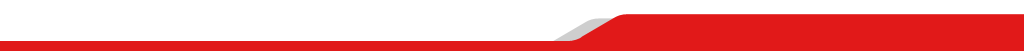